aa-1. データサイエンス・AIでできること、社会の変化（人工知能社会の到来、最新の技術、産業の変化、社会や生活の変化など）
（人工知能）
URL: https://www.kkaneko.jp/ai/mi/index.html
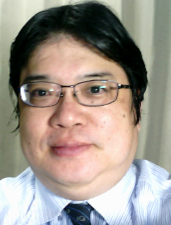 金子邦彦
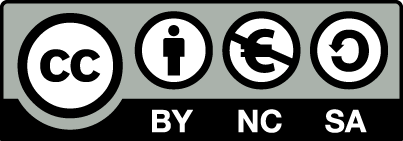 1
自己紹介
金子邦彦　（かねこくにひこ）（福山大学工学部）

【研究領域】
　データベース応用、データベース基盤技術、高度データ利用
【実績】
・学術論文等：２７編、査読付き国際会議：７６編、その他講演多数
・教科書等：３
・授業担当経験：のべ２４科目
・科学研究費：のべ１１件　概算のべ数千万円　他大学との共同多数
・共同研究、受託研究など：のべ１０件　概算のべ一億円　国際共同研究あり
・学部生、大学院生の指導経験多数



人工知能、画像処理、３次元コンピュータグラフィックス（VR含む）、
Webシステム、知的システムや社会システムの成功には、
データベースが必要　という気持ちで進めています
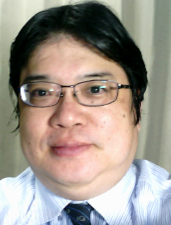 詳しくは　http://www.kkaneko.jp/index.html
2
人工知能を学ぶことのメリット，アドバイス
社会が人工知能を求めている
医療、金融、製造、農業など需要が高まっていく分野．将来的な就職やビジネスに役立つ．
AI人材への期待
人工知能の知識や技術を持つ人材（AI人材）は、企業や研究機関に求められている
IT 専門能力の向上
人工知能の学習を通じて、プログラミングやコンピュータの基礎知識が向上．IT関連の仕事にも有利．

【アドバイス】
基礎をしっかりと理解すること
実際にプログラムを動かして、理解を深めること
インターネット上などで、人工知能に関する情報が豊富に存在しており、自分で調べたり、仲間と情報交換することも大切
分からないことは、積極的に質問することも大切
3
授業（全１５回）の計画
4
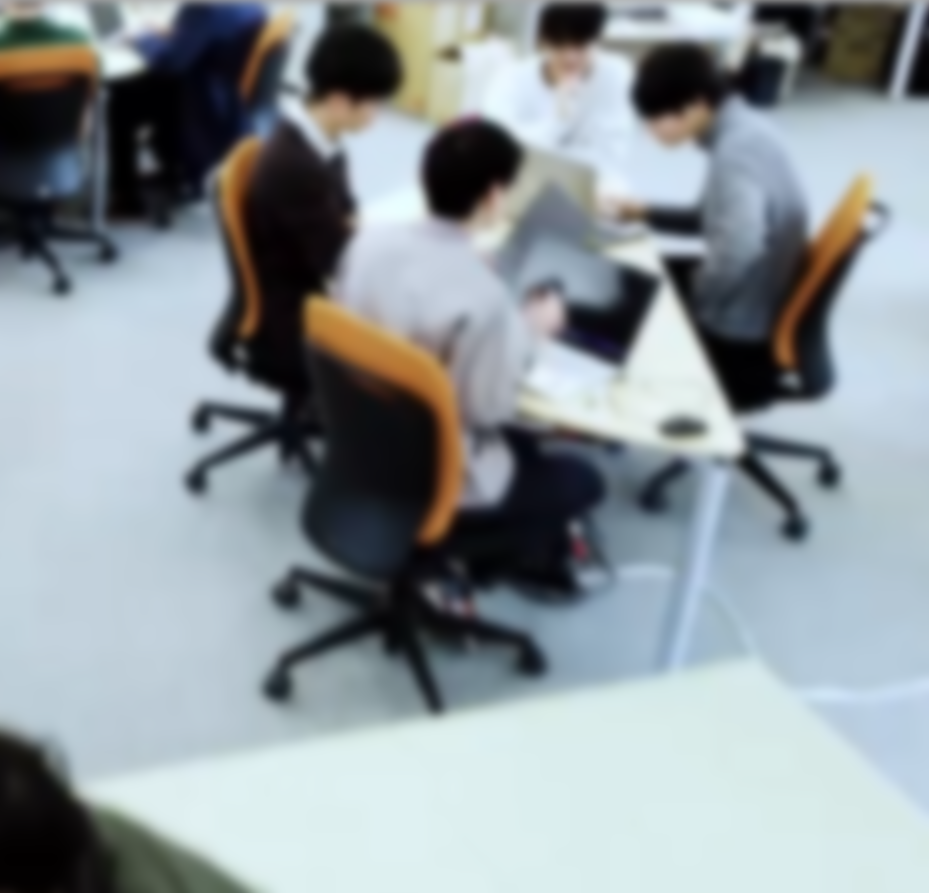 アウトライン
人工知能とは
人工知能でできること
人工知能の種類
人工知能による合成
人工知能の現状
人工知能の歴史
人工知能による社会の変化
5
1-1 人工知能とは
（人工知能）
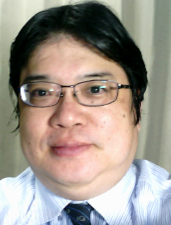 金子邦彦
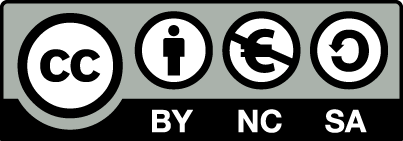 6
AI 入門
AI は、コンピュータが人間のような知的能力を持つことを目指す技術
AI の３要素
　①　知能：思考や判断などの能力
　②　知識：情報を収集し、処理する能力
　③　学習：知的な能力が上達できる能力
7
人工知能の応用例
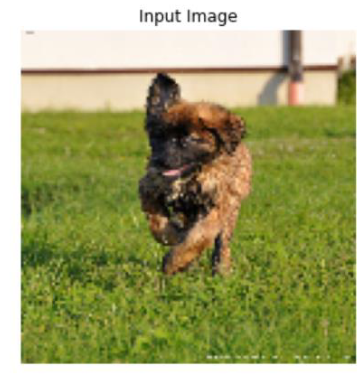 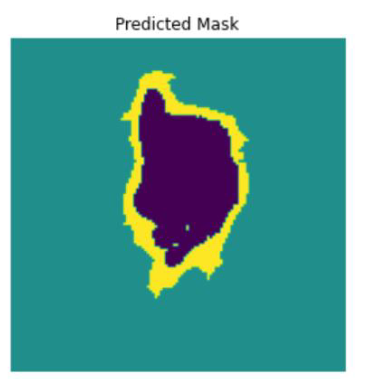 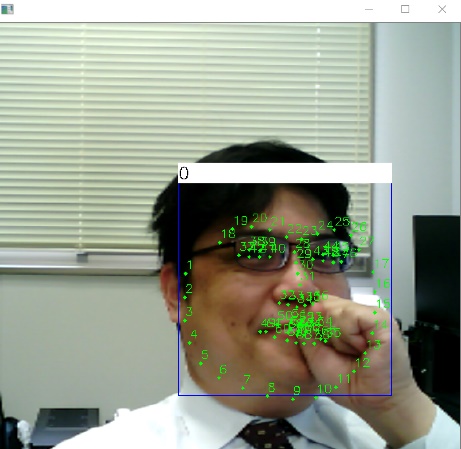 画像のセグメンテーション
顔検知、顔識別
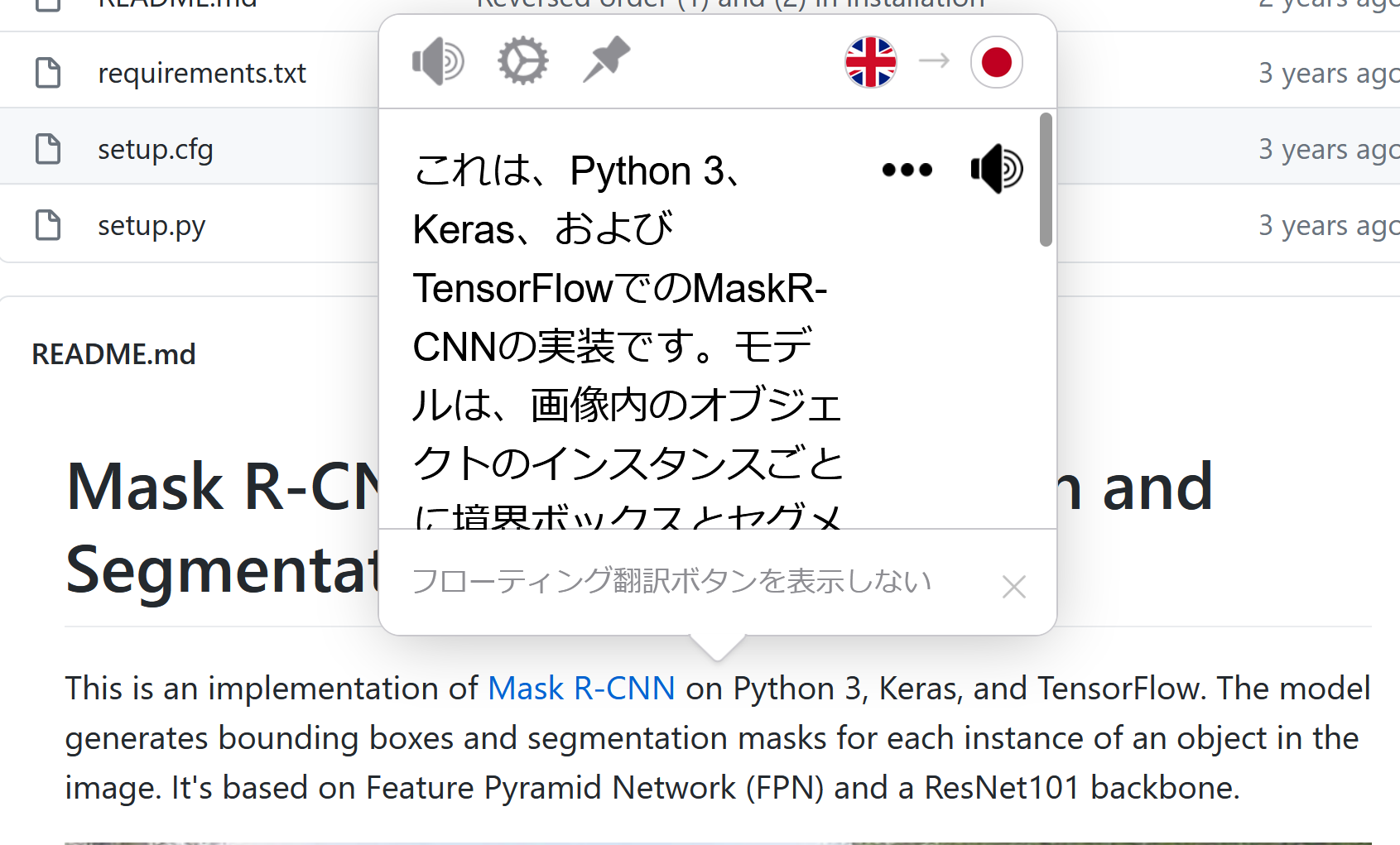 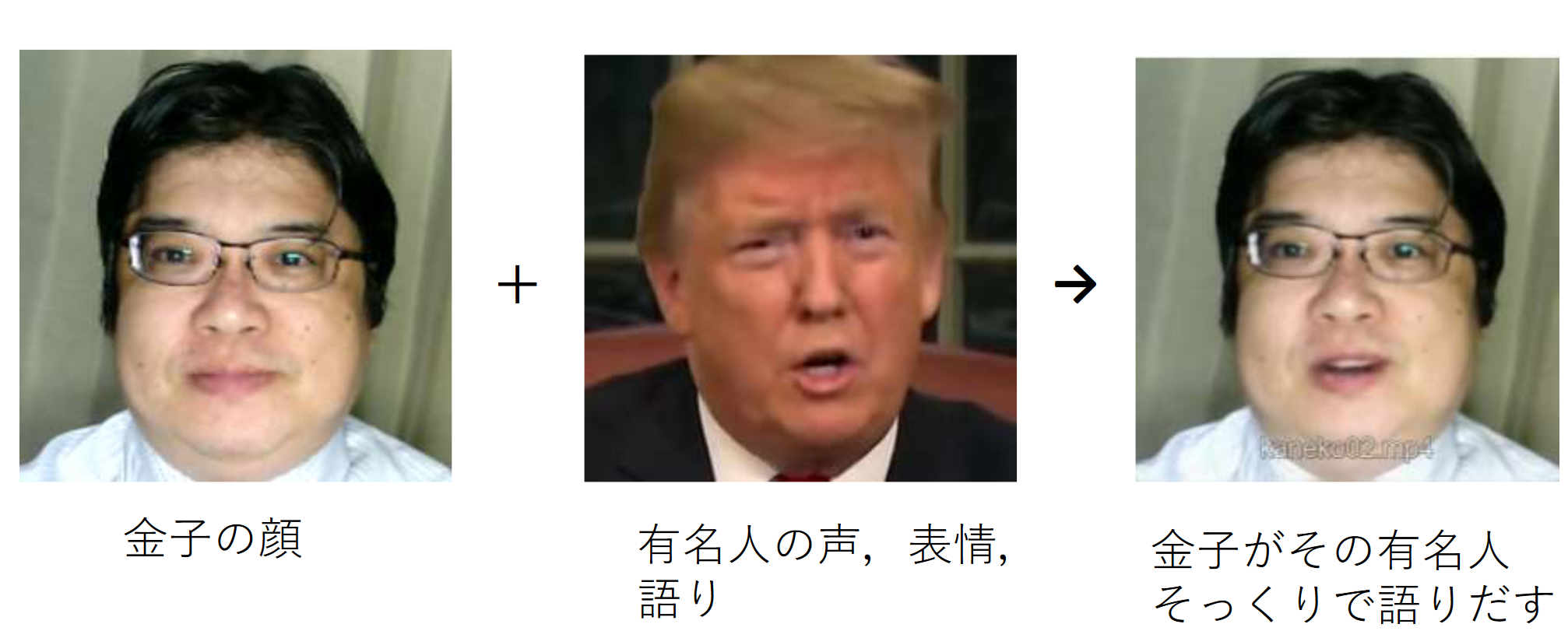 合成
Webブラウザで翻訳を行う
Mate Translate (Web ブラウザ
Firefox のアドオン)
8
AI の利点と欠点
《利点》
24時間365日稼働可能
大量データの高速処理
人間が見落としがちな細かいパターンの検出
反復作業の効率化
9
AI の利点と欠点
《欠点》
創造性や柔軟性に限界がある
予期せぬ状況への対応が苦手
倫理的判断が必要な場面では人間の介在が必要
学習時に用いられたデータの品質や偏りによって、AI の結果が悪化する
10
1-2 人工知能でできること
（人工知能）
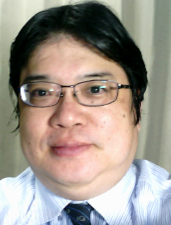 金子邦彦
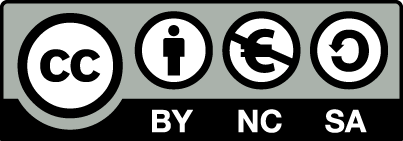 11
人工知能（AI）の応用分野
AIは私たちの生活や仕事を大きく変革する

人間の言葉、人間の声の処理
例：対話型AI（チャットボット）、自動翻訳サービス
視覚情報処理
例：自動運転車の障害物検知、セキュリティシステム
データ分析と予測
過去のデータを基に将来予測。例：顧客行動予測
自動化、最適化
例：工場の最適化、スマートホーム
合成
例：画像生成、画質改善、顔の３次元化
12
対話型AI（チャットボット）
文章の翻訳、要約のほか、相談や自由なアイデア出しに
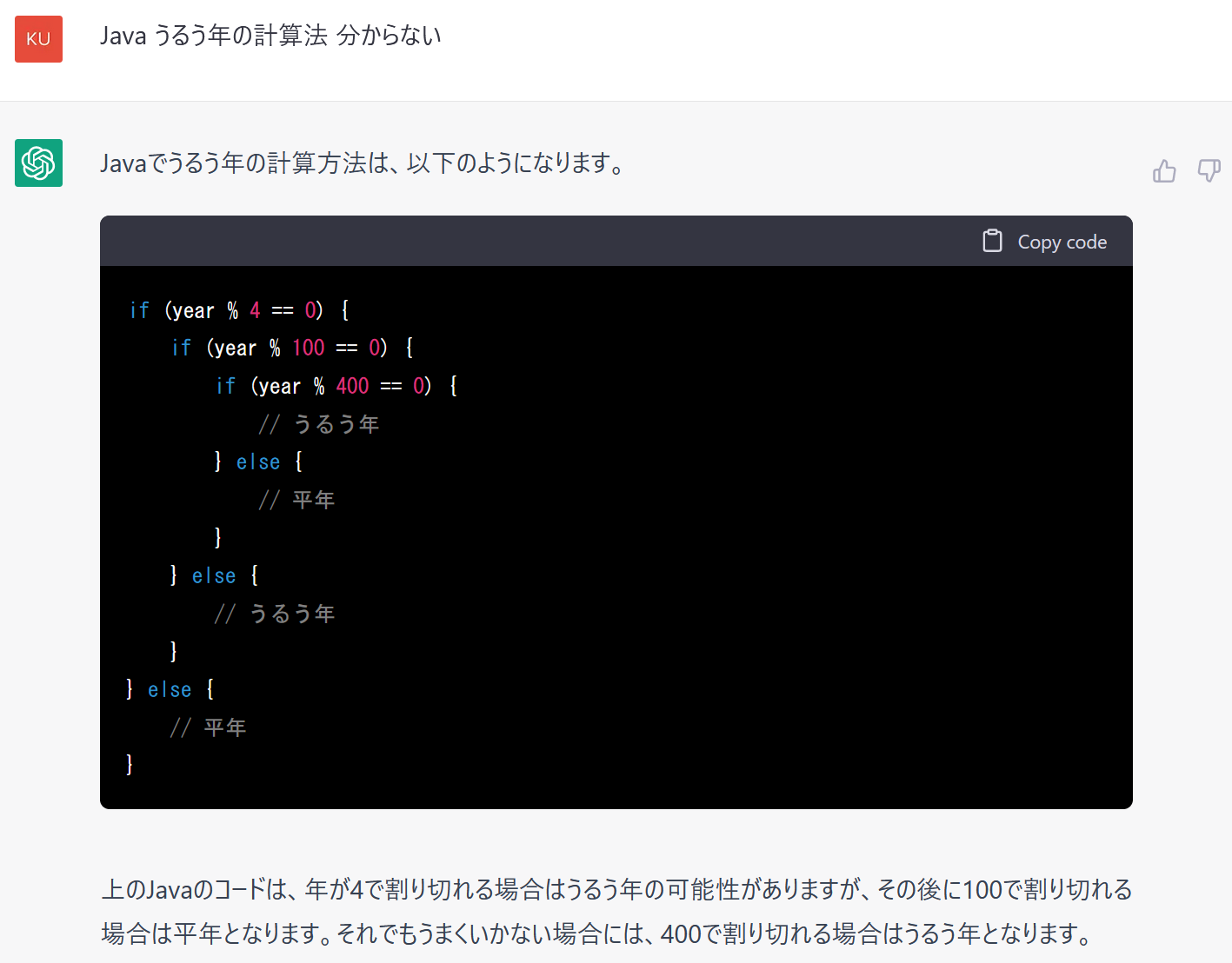 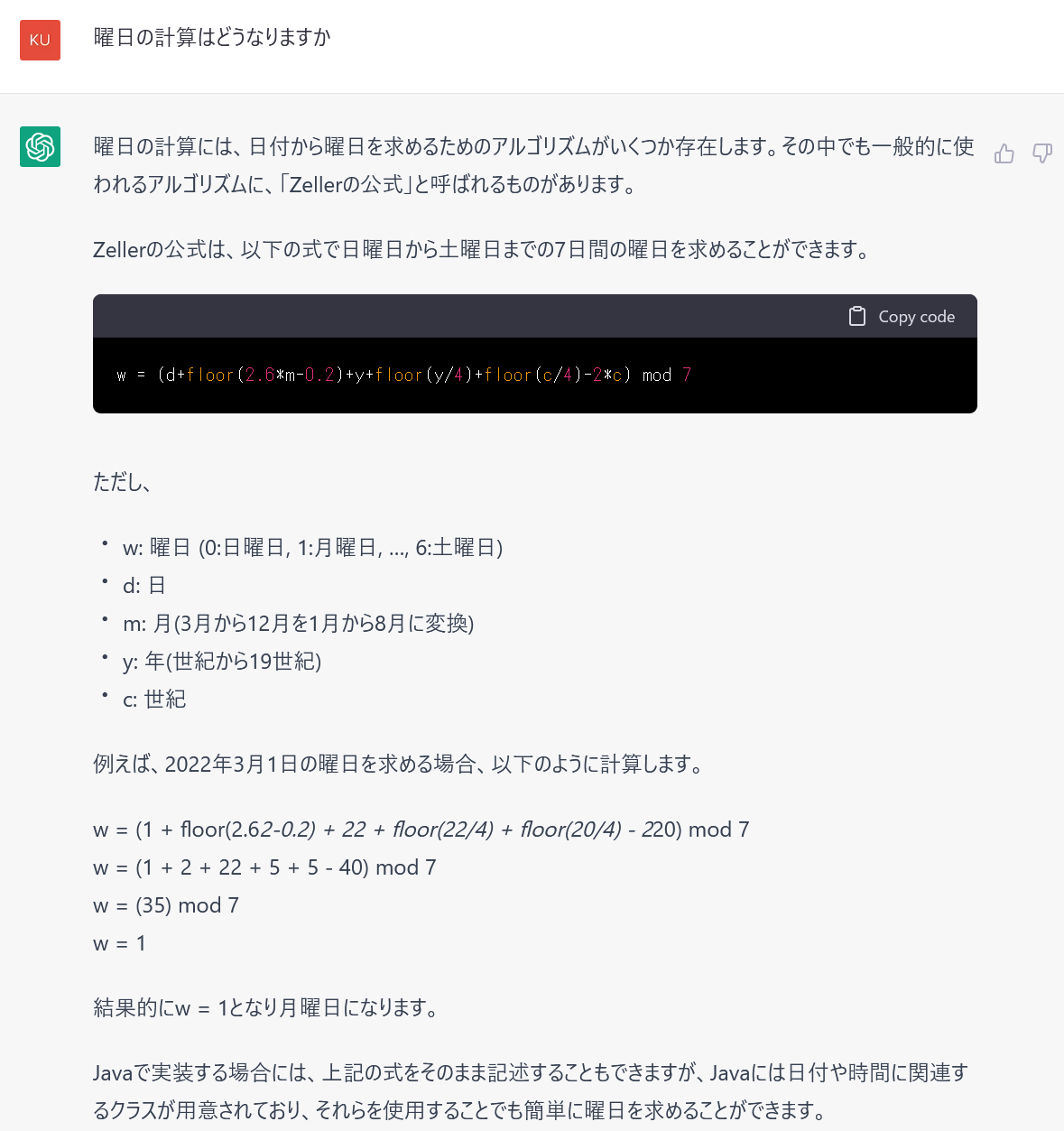 自動翻訳サービス
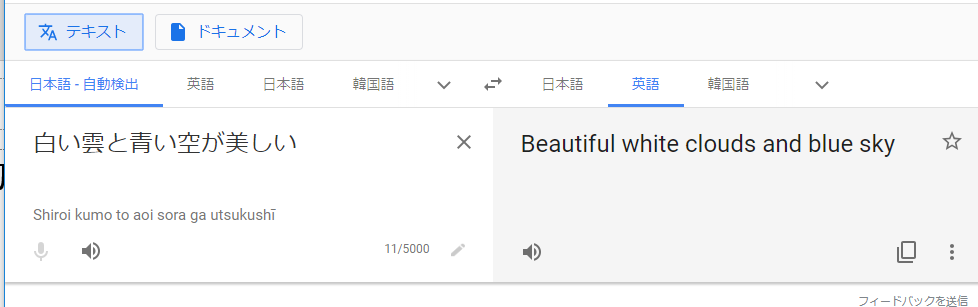 DeepL の URL: https://www.deepl.com/ja/translator
14
視覚情報処理を行うオンラインサービス
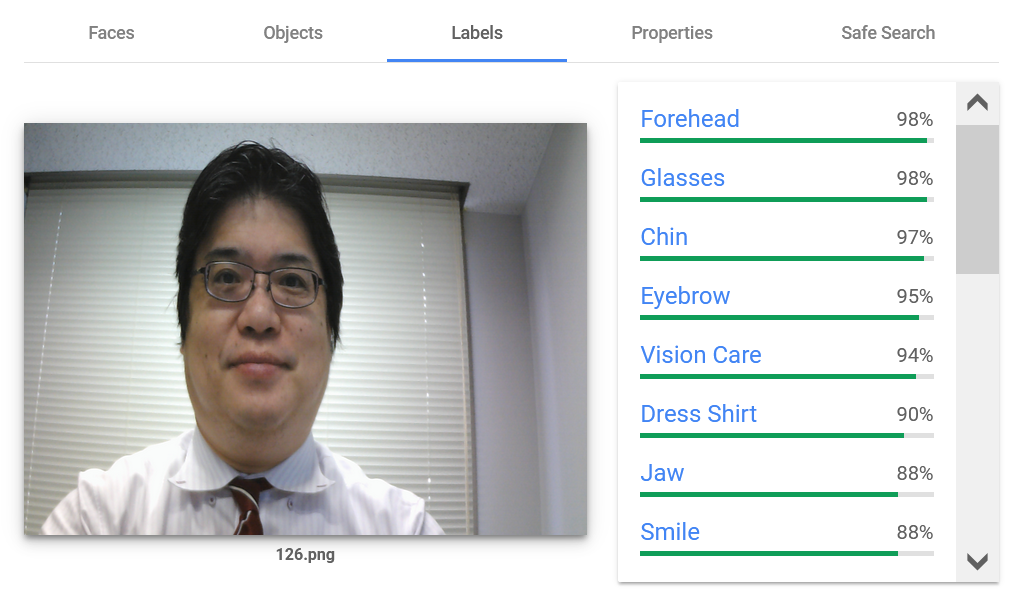 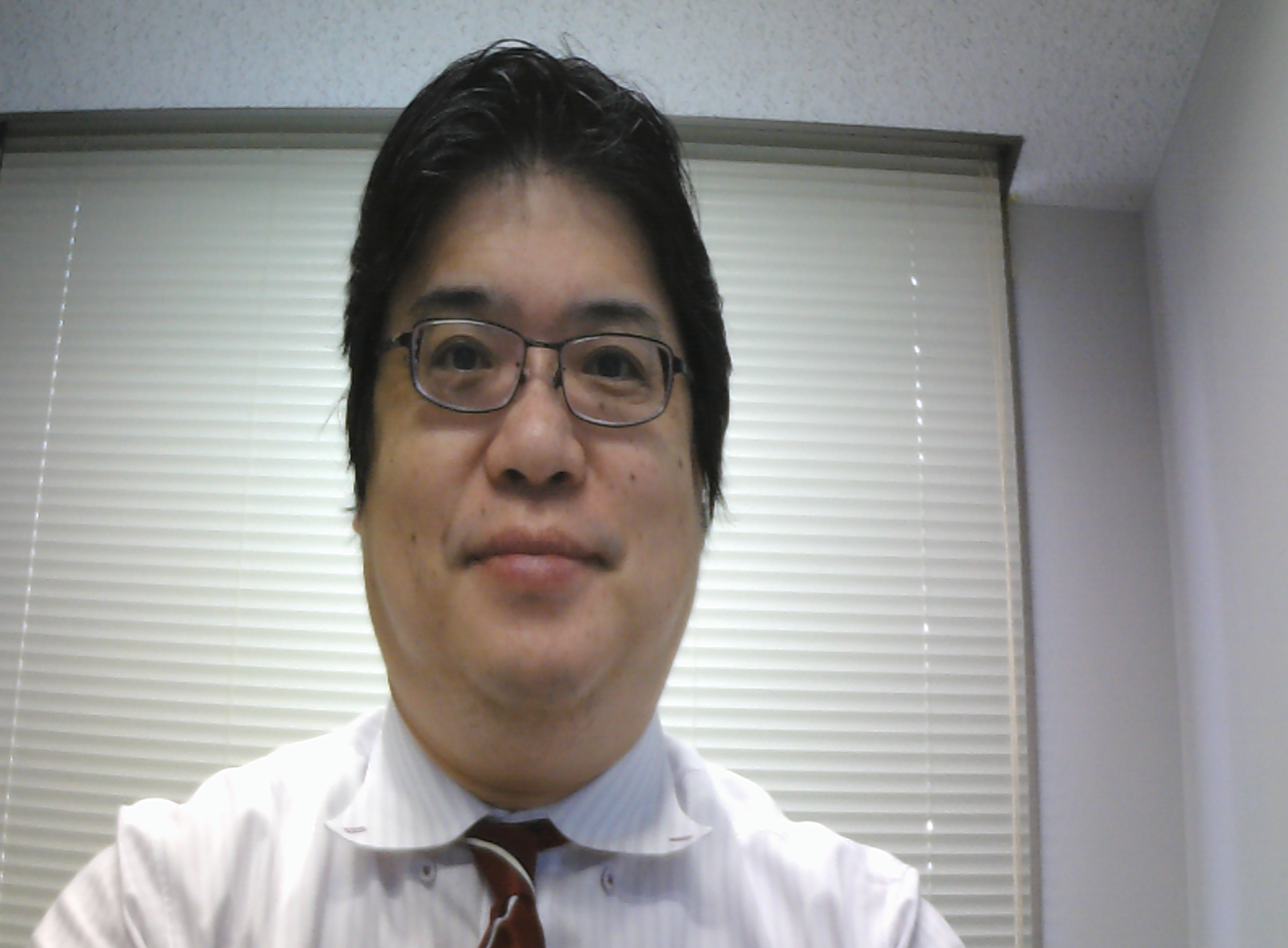 元画像
画像分類の結果
URL：https://cloud.google.com/vision/docs/drag-and-drop
15
視覚情報処理の例
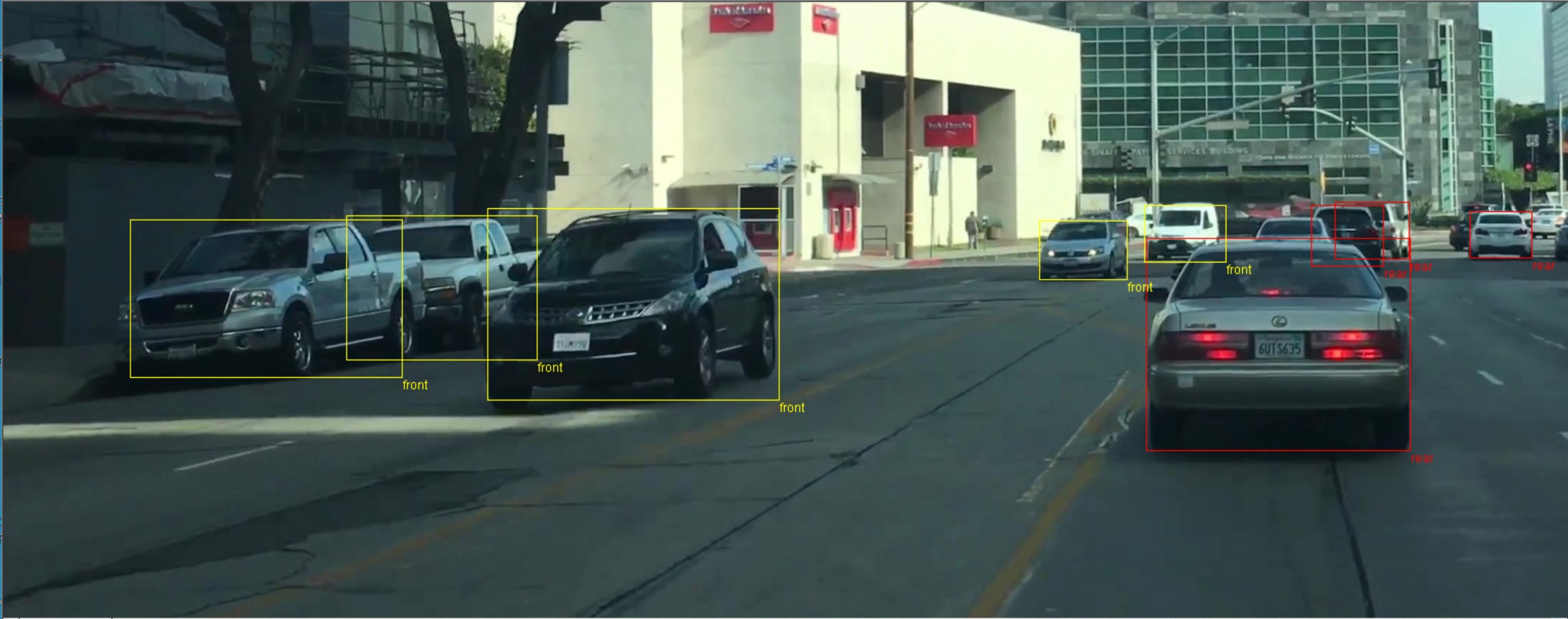 車両の場所と向き（前なのか後ろなのか）の検出
16
人や自転車などの，オブジェクトの発見・検知
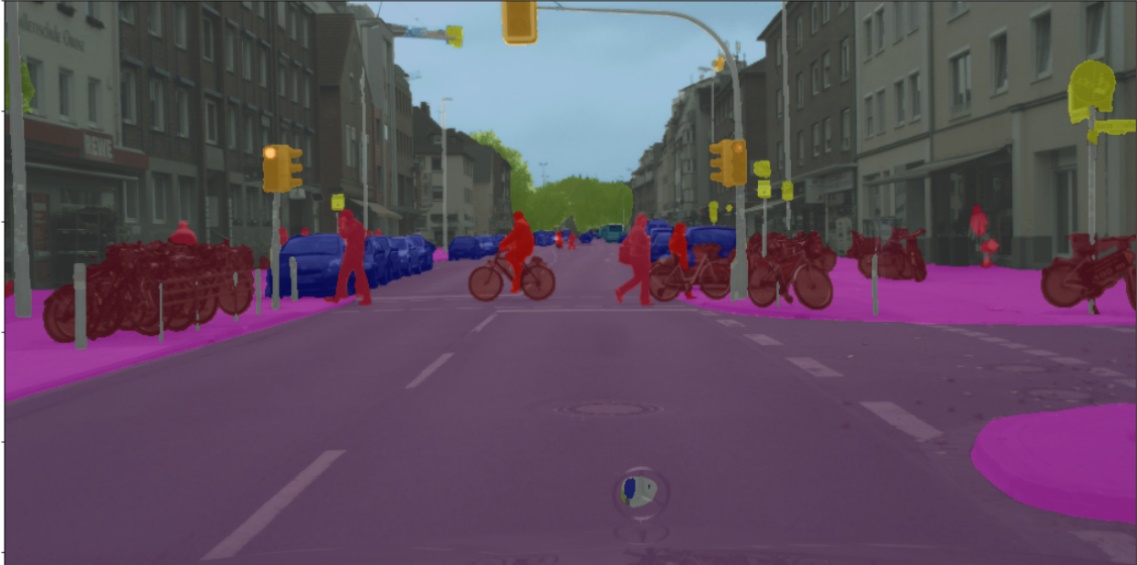 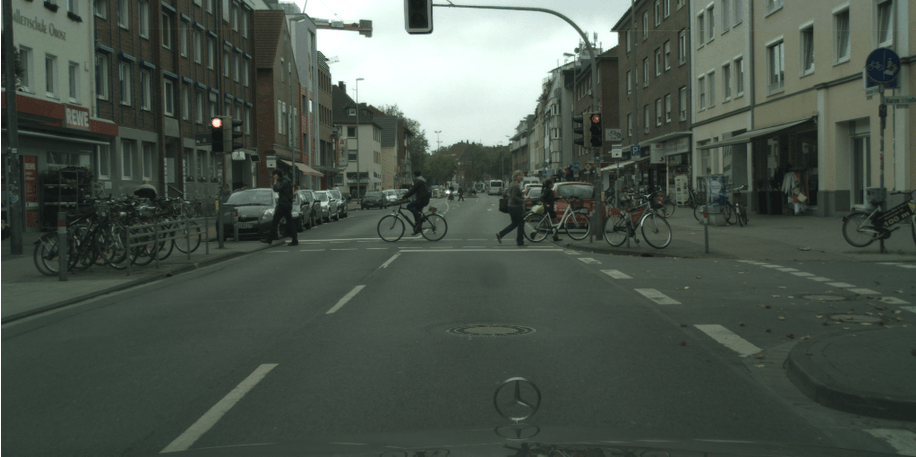 元画像
人工知能による読み取り結果
(DeepLabv3+ を使用)
人間の「目」の一部機能をコンピュータで再現．
　画像の中のオブジェクトを，人工知能が発見・検知
17
視覚情報処理の例
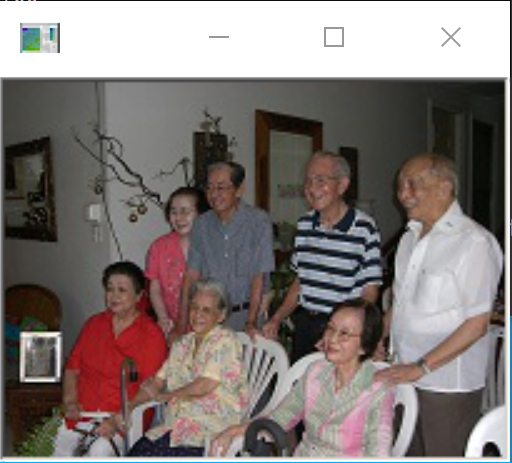 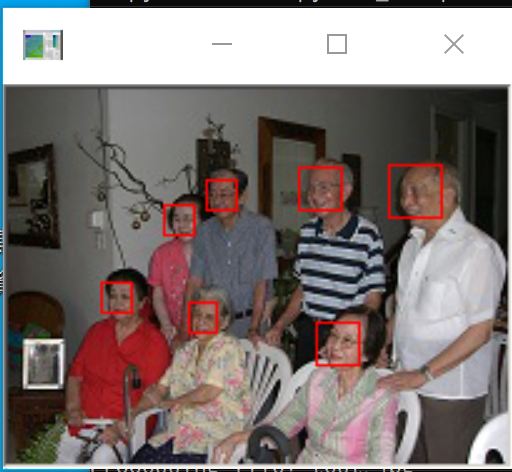 顔検知（顔の位置，大きさの情報）
18
自動でのぼかし
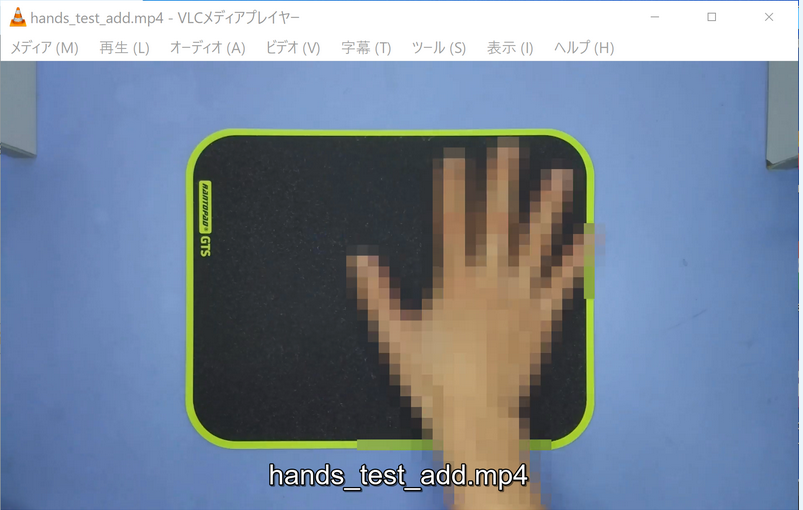 人工知能は，手や顔を自動でぼかし，プライバシ保持などに役立てることができるようになってきた
（HypoX64/DeepMosaics を使用）
19
視覚情報処理の例
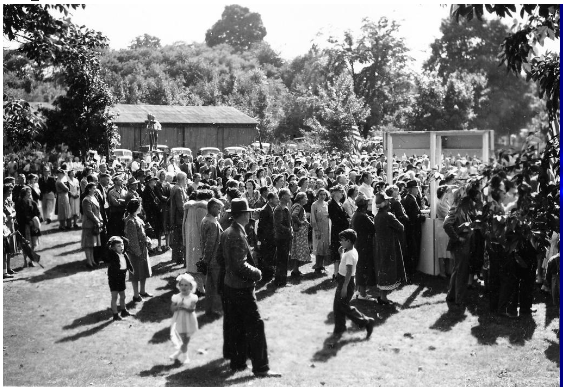 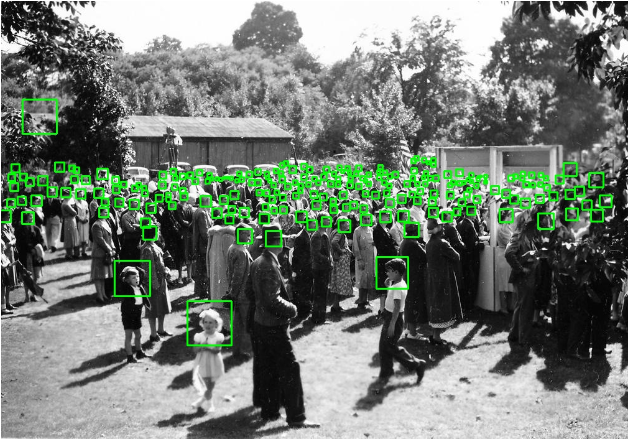 元画像
群衆の数のカウント
(FIDTM を使用)
20
視覚情報処理の例
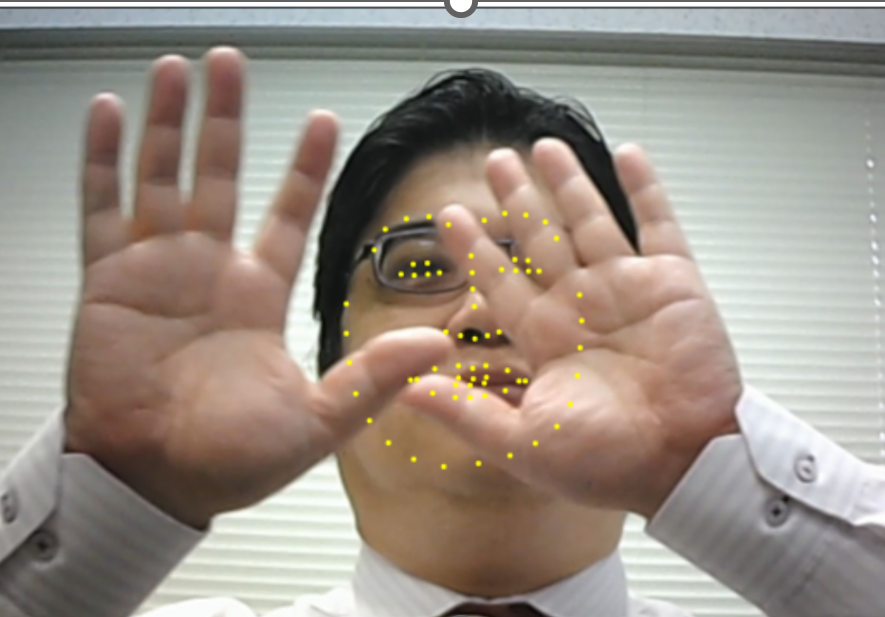 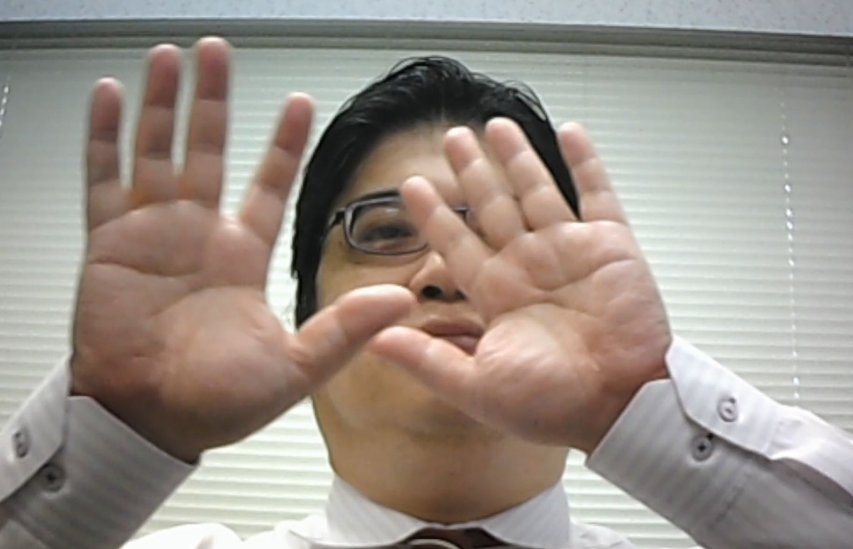 元画像
顔のキーポイント（目、鼻、
口など）の読み取り
21
視覚情報処理の例
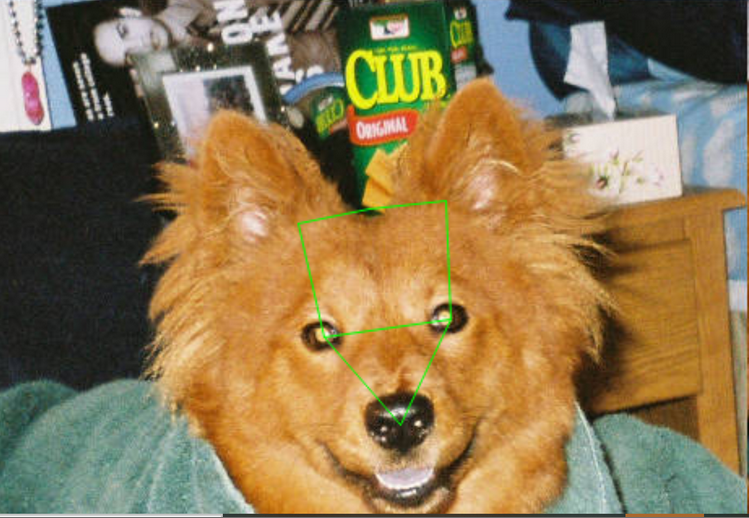 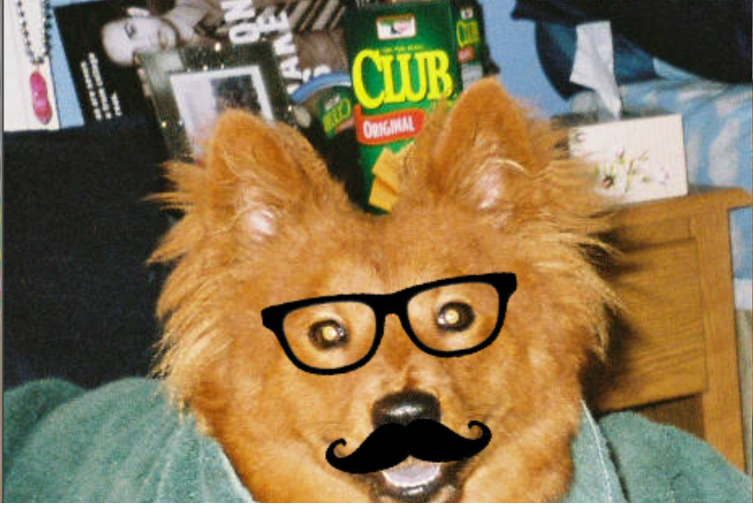 キーポイント５個を線で結ぶ
キーポイントを手掛かりに，眼鏡と髭をつける
22
視覚情報処理の例
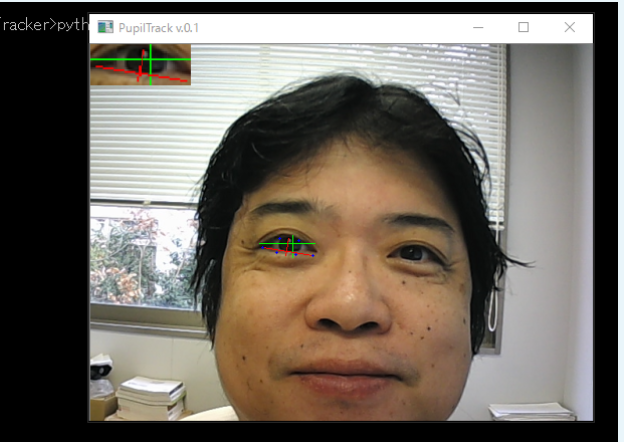 目の動きの読み取り
（Pupil Tracker を使用）
23
視覚情報処理の例
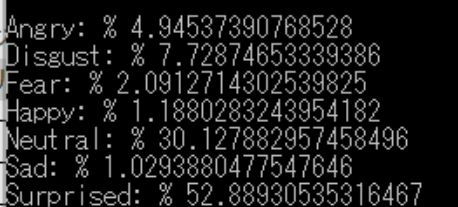 表情の自動判定
「驚き (Surprised)」と判定されている
24
顔識別（顔からの人物特定）の例
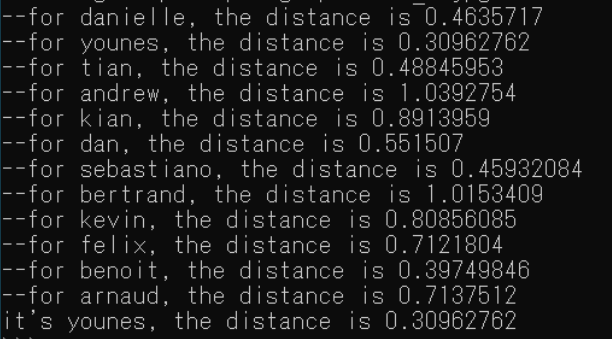 younes
25
視覚情報処理の例
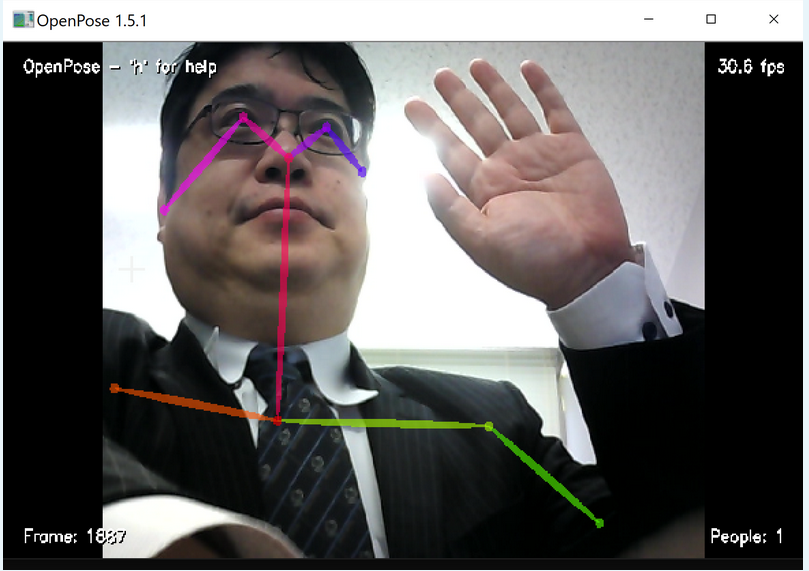 人体の姿勢を読み取り
（OpenPose を使用）
26
視覚情報処理の例
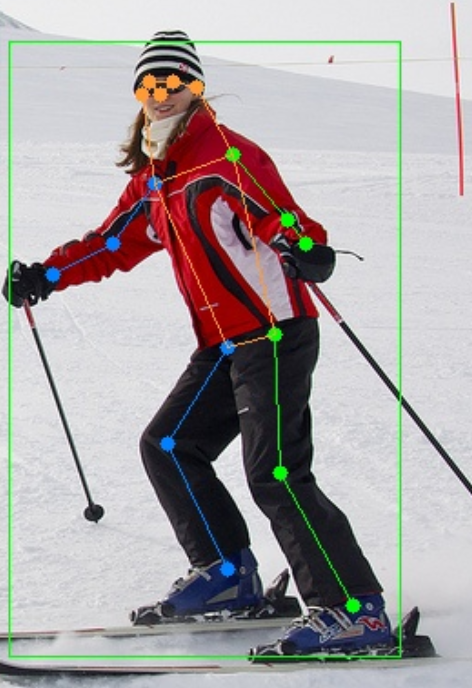 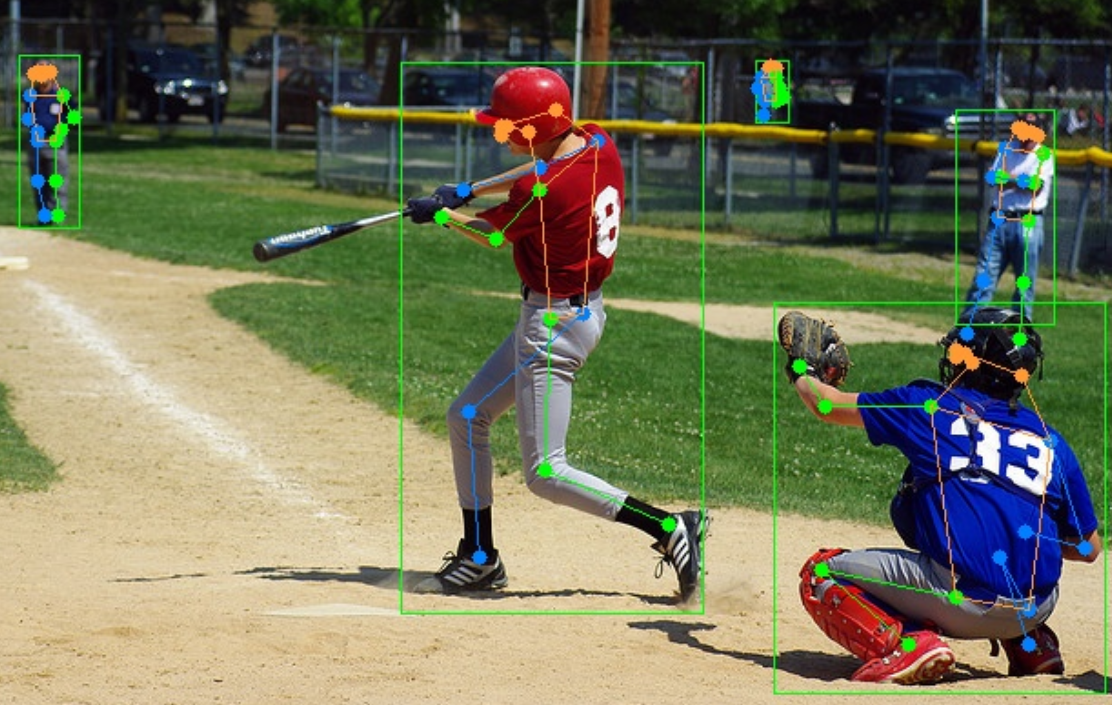 人体の姿勢を読み取り
27
28
人体の姿勢を読み取り
29
合成の例
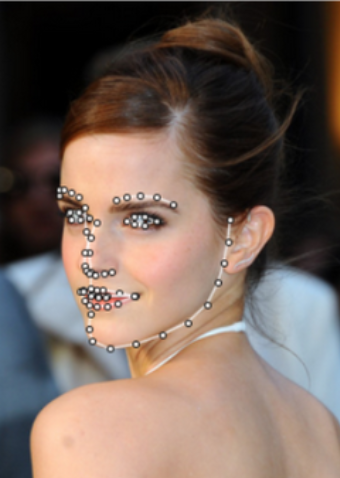 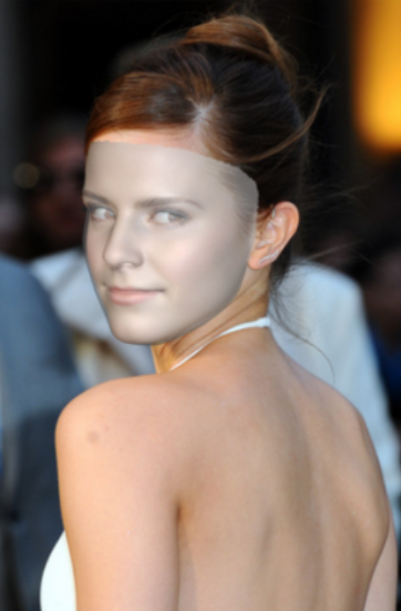 写真からの顔の３次元化
（3DFFA を使用）
30
合成の例
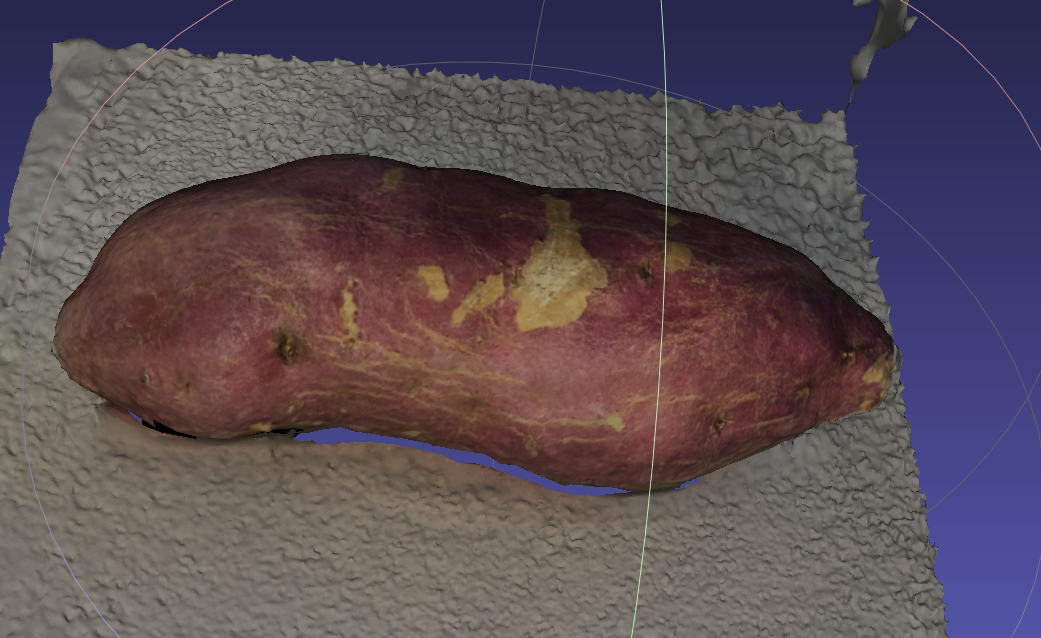 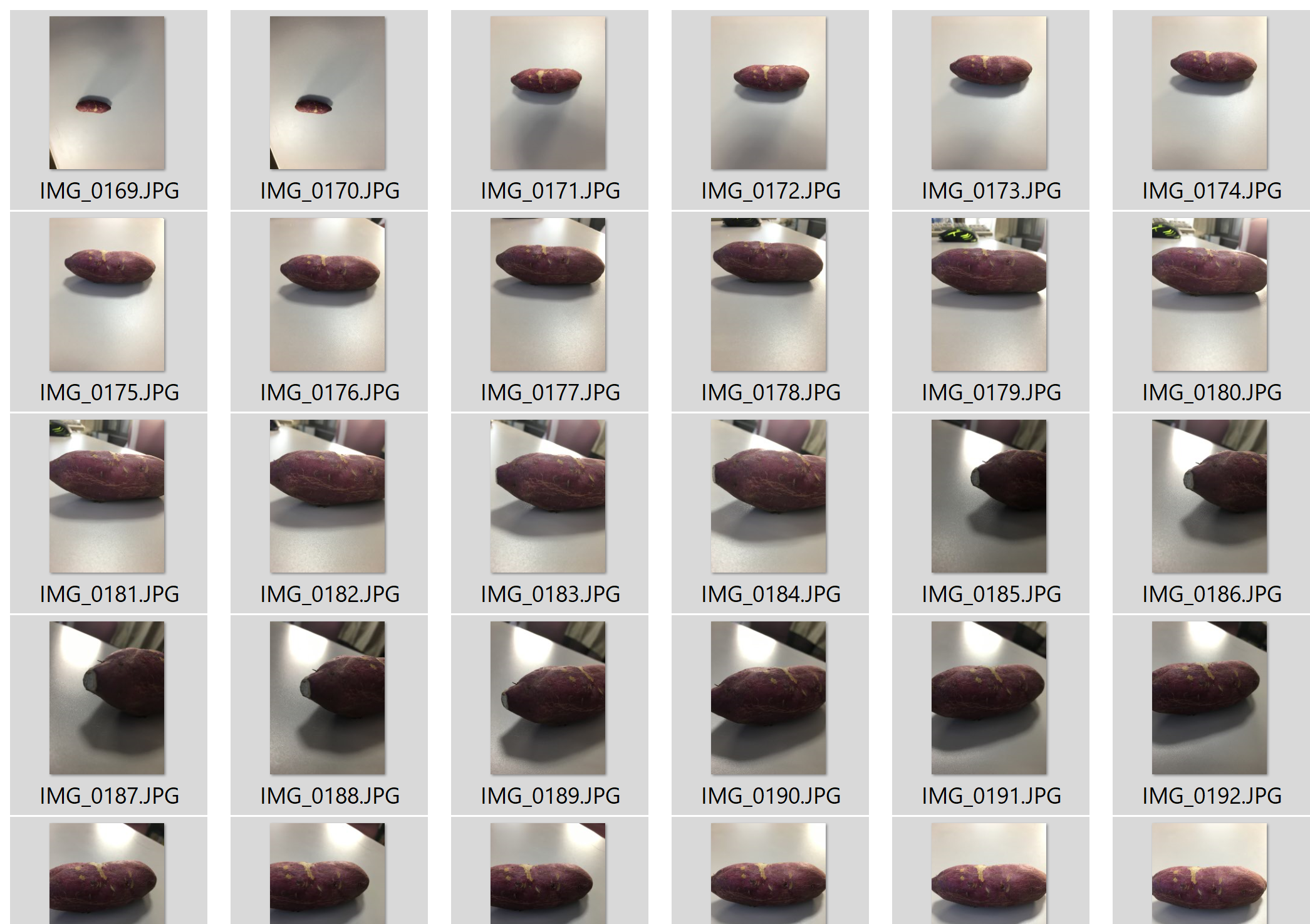 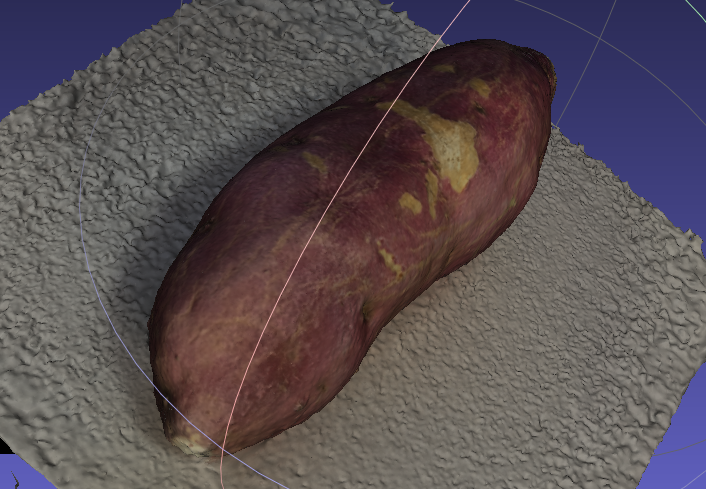 様々な方向から撮影した写真
３次元データをAIで合成
31
知識表現
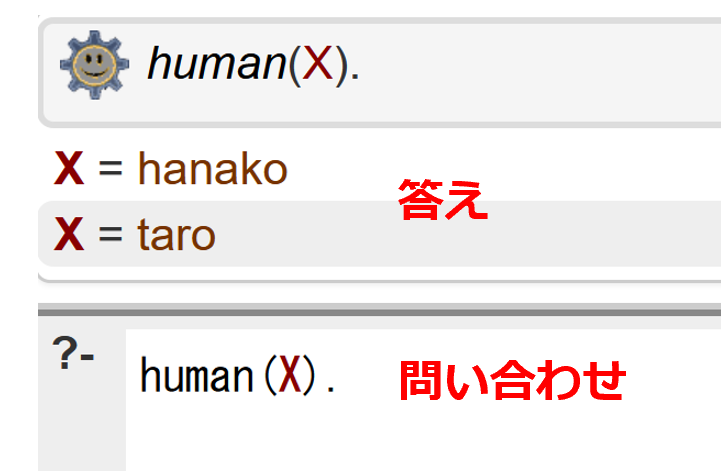 human(hanako).
human(taro).
think(X) :- human(X).
Prolog プログラム
コンピュータが
推論を行い，
その答えを得る
32
AIの可能性
生産性の向上：人間がより創造的な仕事に集中できるように
科学技術の発展：膨大なデータから人間には見つけにくいパターンを発見、新薬の開発や疾病の早期発見、農業の発展など
コミュニケーションの壁の除去：言語の壁などを超えたコミュニケーションの支援
33
ここまでのまとめ
AIの主要応用分野
言語・音声処理（翻訳、チャットボット）、視覚情報処理（物体識別、顔認識）など
AIがもたらす可能性
生産性向上、科学技術の飛躍的発展、コミュニケーションバリアの低減
34
1-3 人工知能の種類
（人工知能）
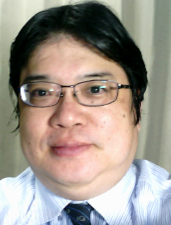 金子邦彦
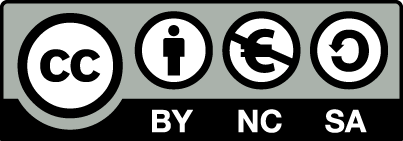 35
人工知能の種類
機械学習
　データを用いて自ら学習できる　　
　人工知能
人工知能
知的な IT システム
　人間が書いたルールや知識を用
　いて、意思決定や問題解決を行
　う人工知能
36
人工知能の種類
機械学習
　データを用いて自ら学習できる　　
　人工知能
データを与えて学習させることで、
より正確に予測や分析や合成ができるように
人工知能
知的な IT システム
　人間が書いたルールや知識を用
　いて、意思決定や問題解決を行
　う人工知能
人間が直接プログラムするため、判別性は
高いが、柔軟性や汎用性は低いと考える人も
37
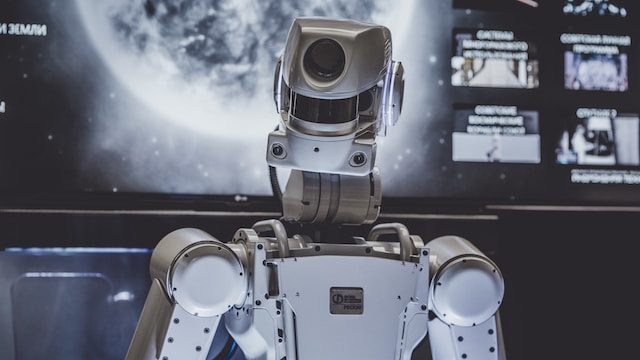 機械学習の特徴
機械学習は，コンピュータがデータを使用して学習することにより知的能力を向上させる技術
情報の抽出：データの中からパターンや関係性を自動で見つけ出す能力
簡潔さ：人間が設定しなければならなかったルールを、自動で生成できるようになる
限界の超越：他の方法では難しかった課題でも、機械学習を用いることで解決策や視点を得られる可能性がある
38
機械学習と訓練データ
機械学習は，コンピュータがデータを使用して学習することより知的能力を向上させる技術
訓練データ
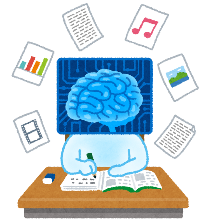 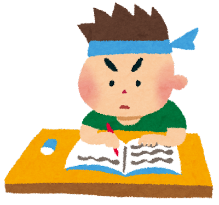 学習者
学習
３種類に分類済み
大量の訓練データを用いて学習を行う
39
機械学習と訓練データとプログラム
機械学習のプログラム
学習に使用する訓練データ
（抜粋）
データを用いて学習を行う
学習ののち，画像分類を行う
プログラム
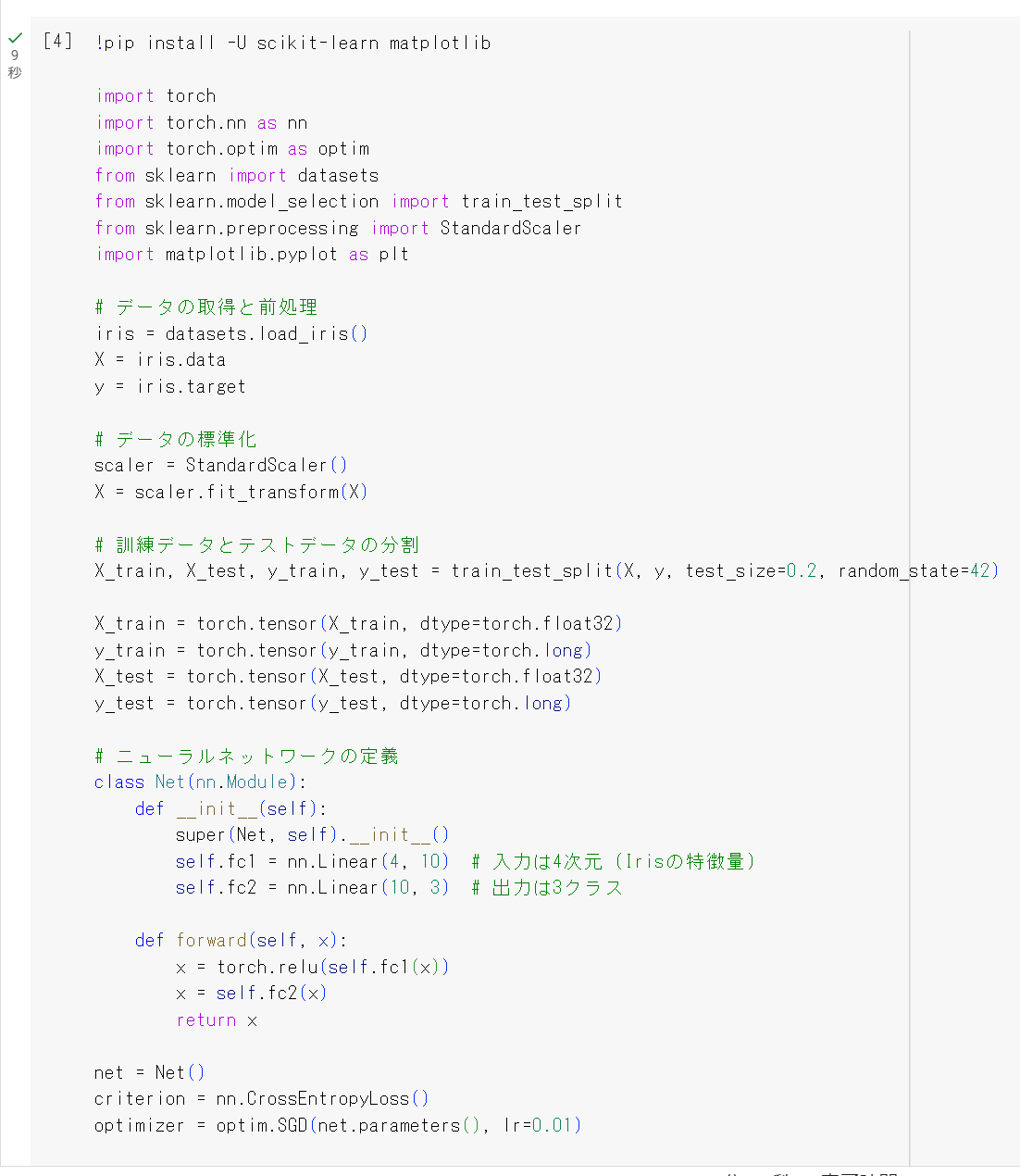 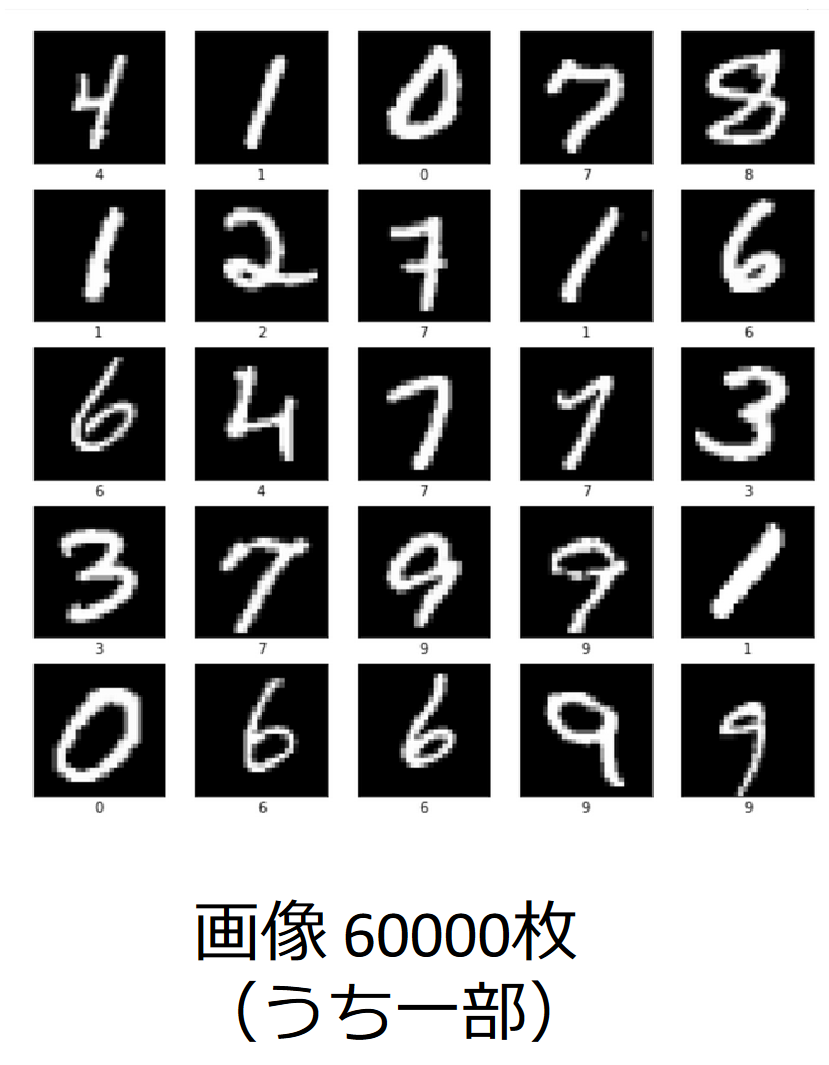 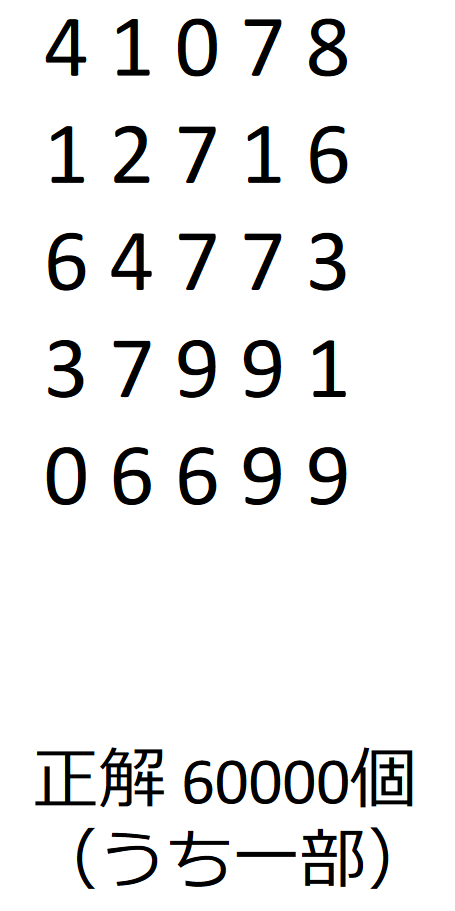 学習の結果、文字認識の能力を獲得
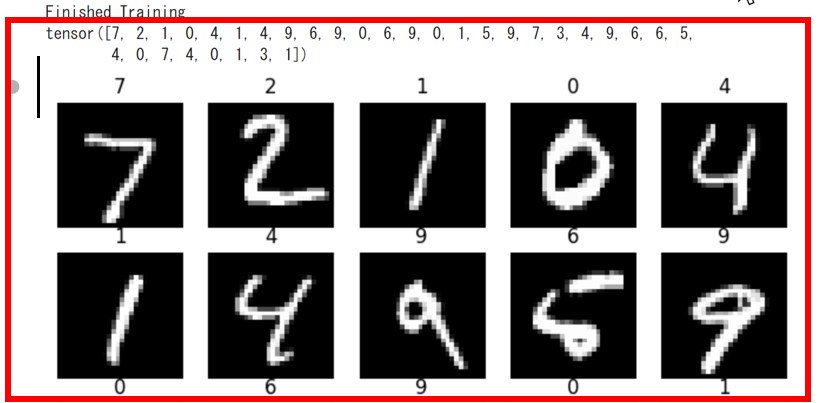 40
学習能力をコンピュータに組み込んでおき，あとでデータを与えて学習させる
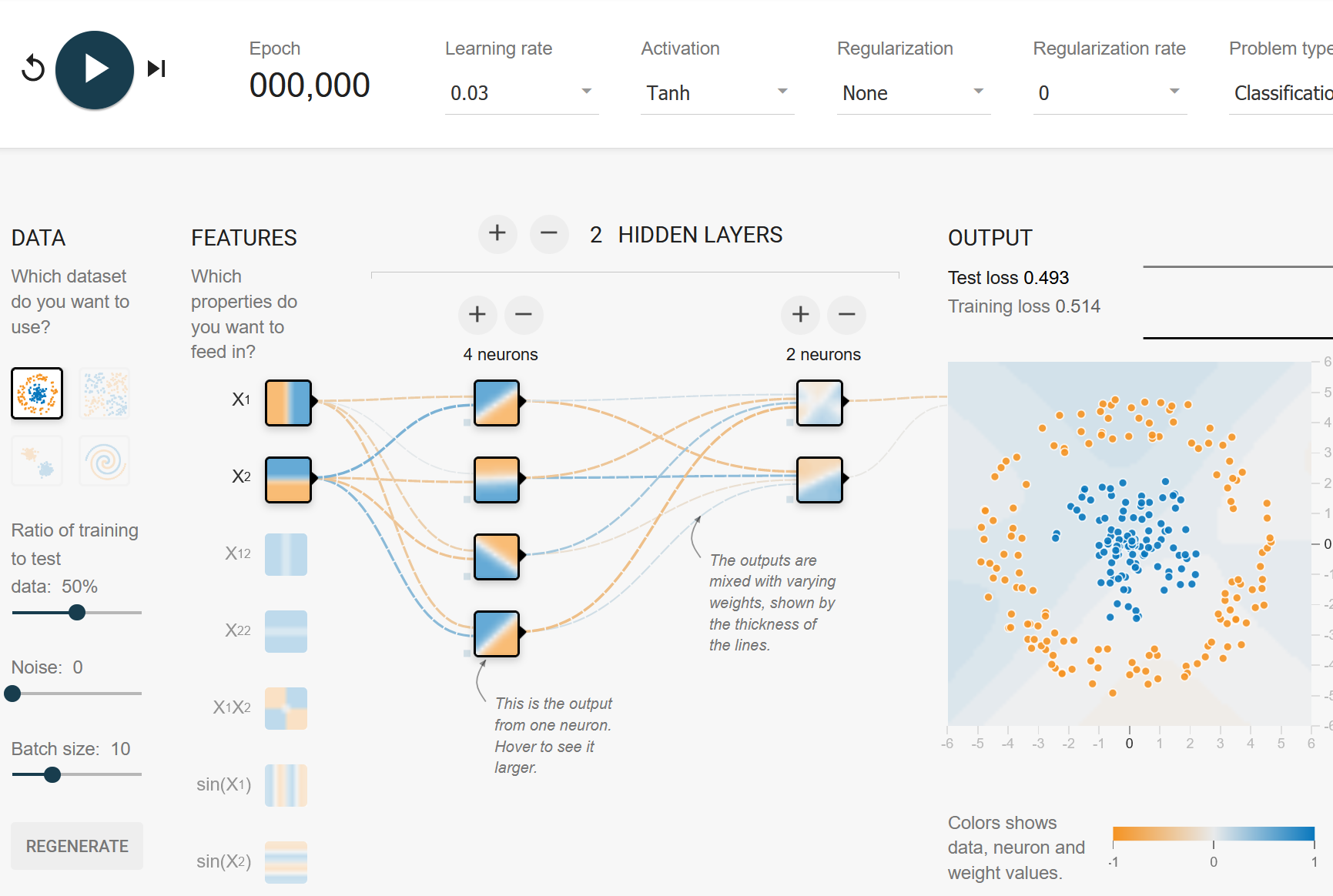 https://playground.tensorflow.org
41
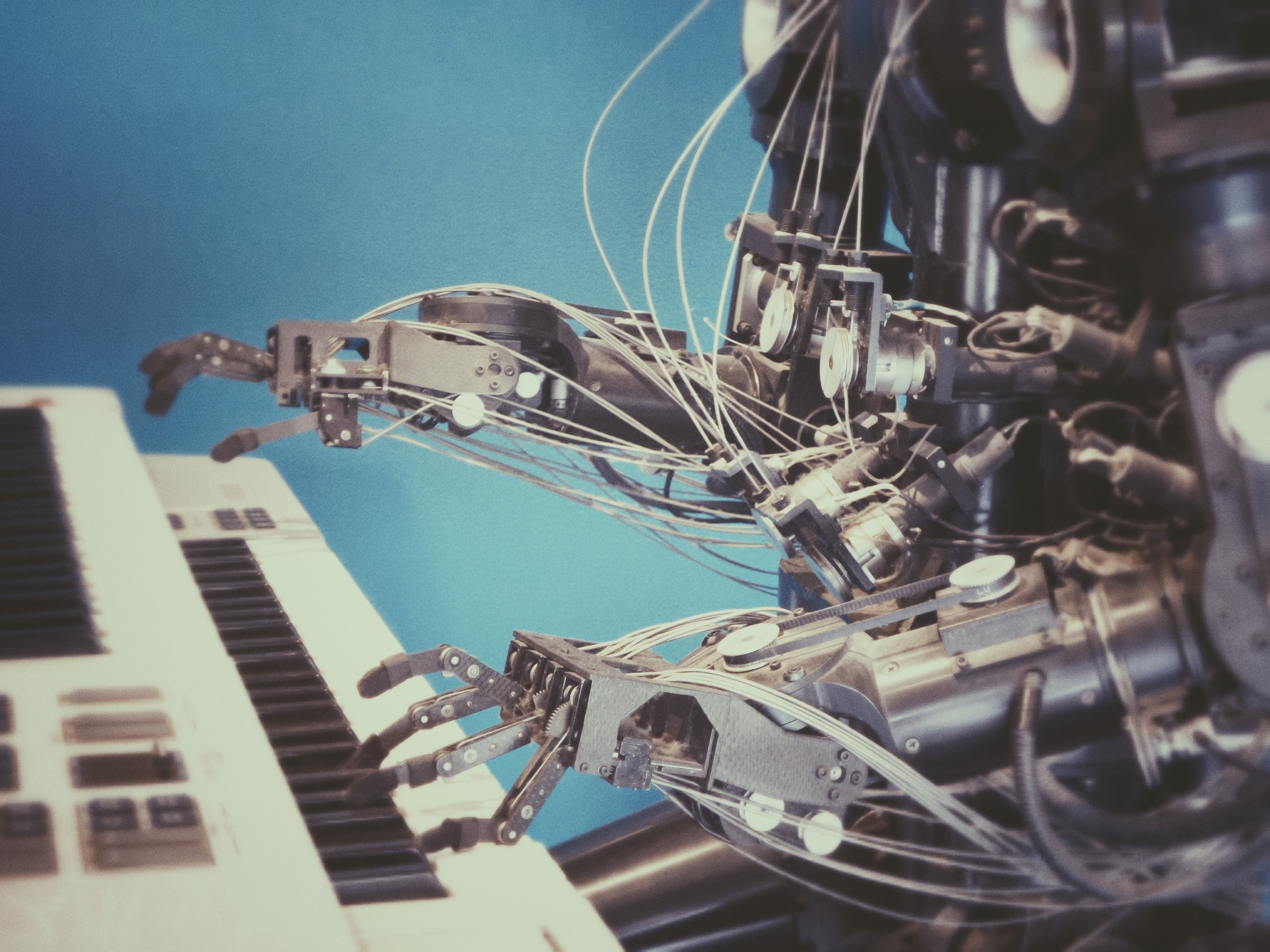 機械学習まとめ
機械学習の特徴
データを用いて知的能力を向上
自動でデータのパターンを抽出
さまざまなタスクを自動実行
応用事例
　画像理解、自然言語処理、予測
　など多数
機械学習の定義：
訓練データを用いて学習し、その結果として知的能力が向上
訓練データの追加により、さらに知的能力が向上する可能性
42
知的な IT システムの例
コンピュータはプログラムで動く
解くためのプログラム
６の小部屋．３回動くとどこに
たどり着くか
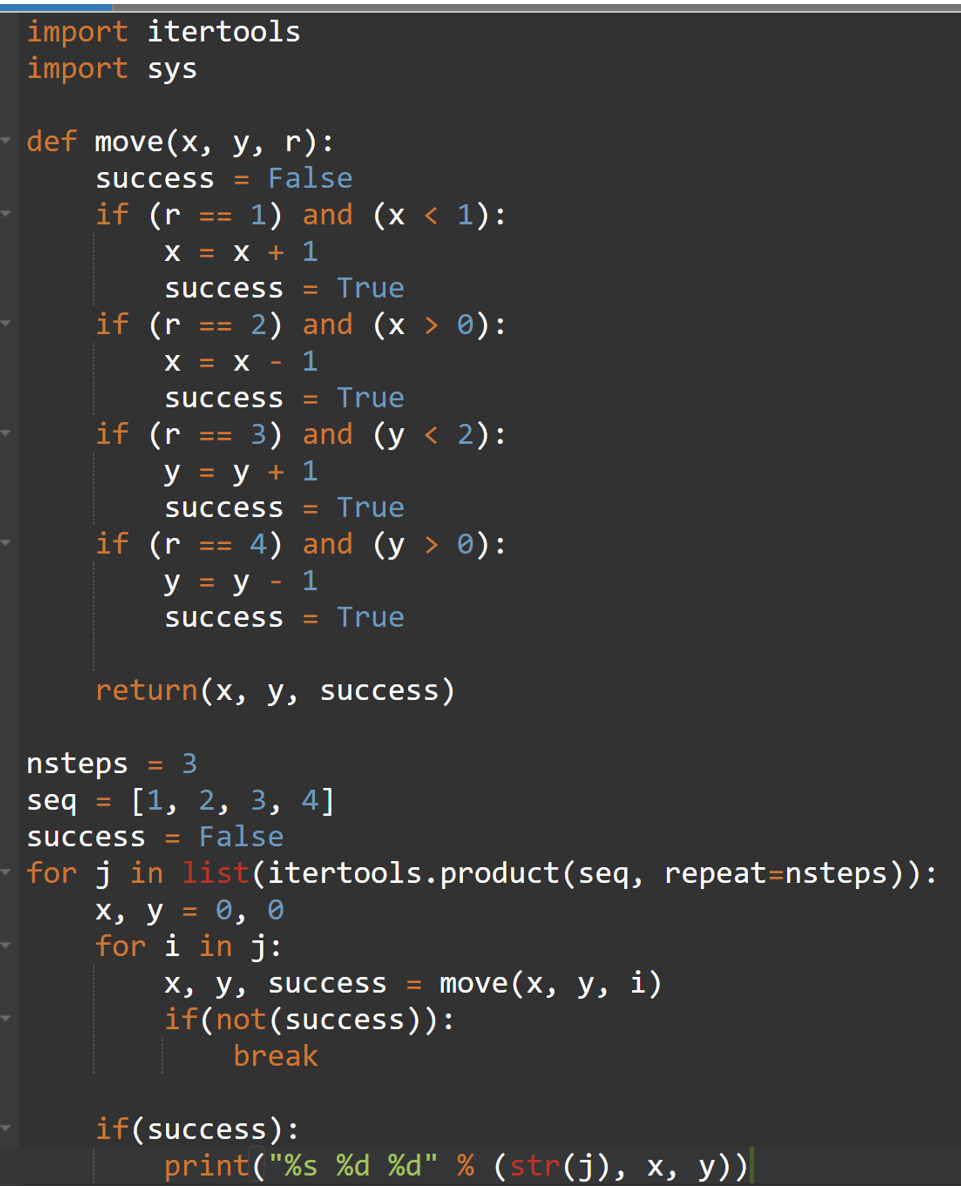 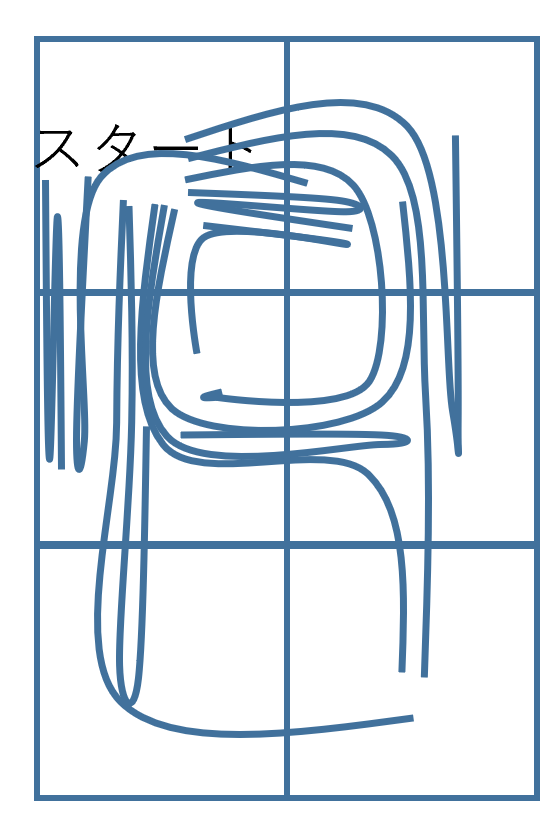 上下左右に
動くことができる
というルールを
プログラム化
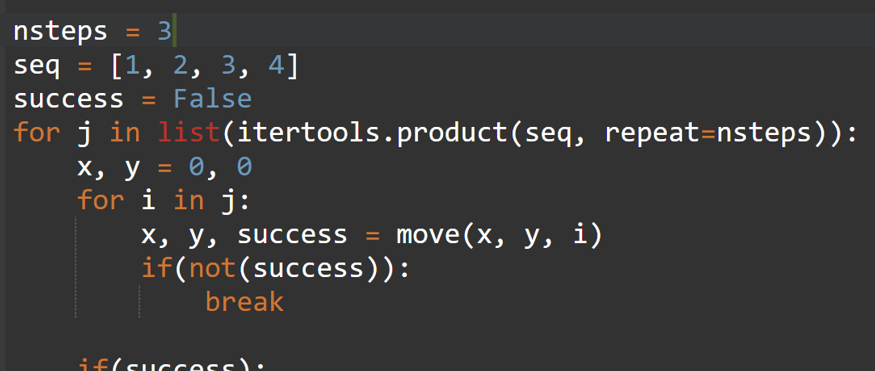 得られた結果（抜粋）
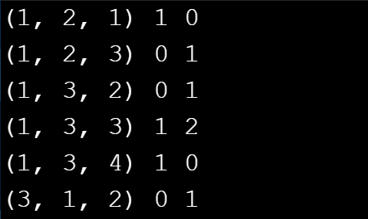 43
ここまでのまとめ
人工知能の種類は複数ある
用途、目的がさまざま　（音声、画像、人間の言葉）
機械学習、知的なITシステムは、それぞれが得意とする分野があり、それに合わせて選択する必要がある
技術や研究の進歩によって、新しい種類の人工知能が生まれてきている

人工知能の種類は、それぞれが持つ利点や欠点が異なるため、目的や用途によって最適な種類を選ぶ必要がある
44
1-4 人工知能による合成
（人工知能）
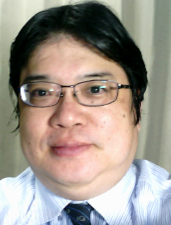 金子邦彦
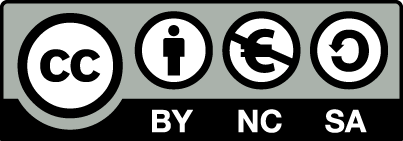 45
GAN （敵対性生成ネットワーク）のニュース
実在しない人間の顔画像を生成




色分け図や線画をリアルに変換
tl-GAN, https://docs.google.com/presentation/d/1OpcYLBVpUF1L-wwPHu_CyKjXqXD0oRwBoGP2peSCrSA/edit#slide=id.g4551faa5ed_0_208　より
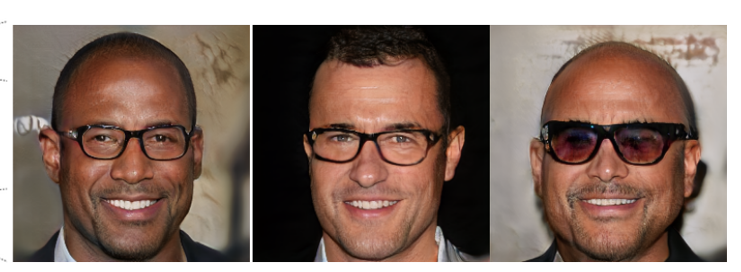 Video-to-Video Synthesis, https://www.youtube.com/watch?v=S1OwOd-war8 より
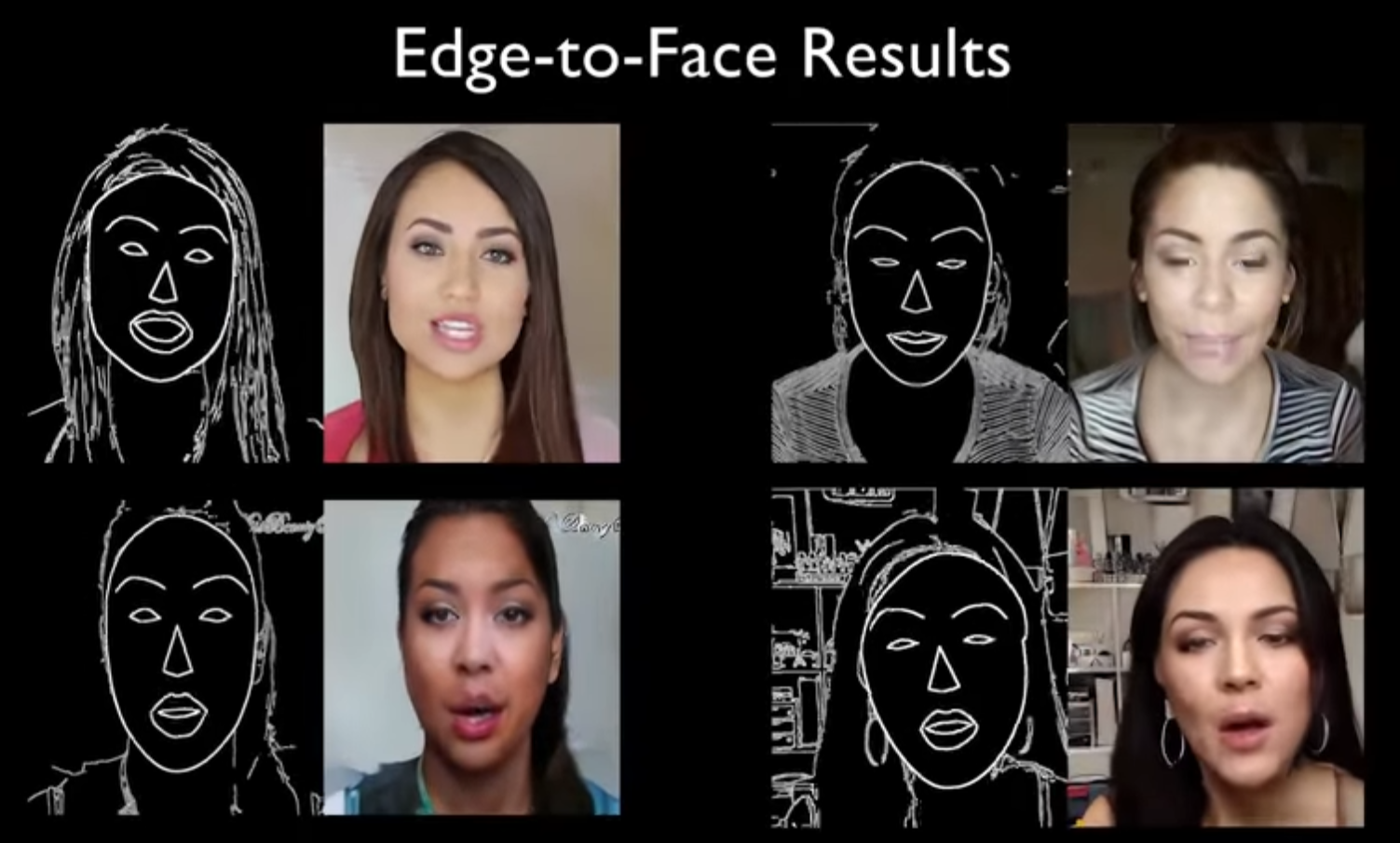 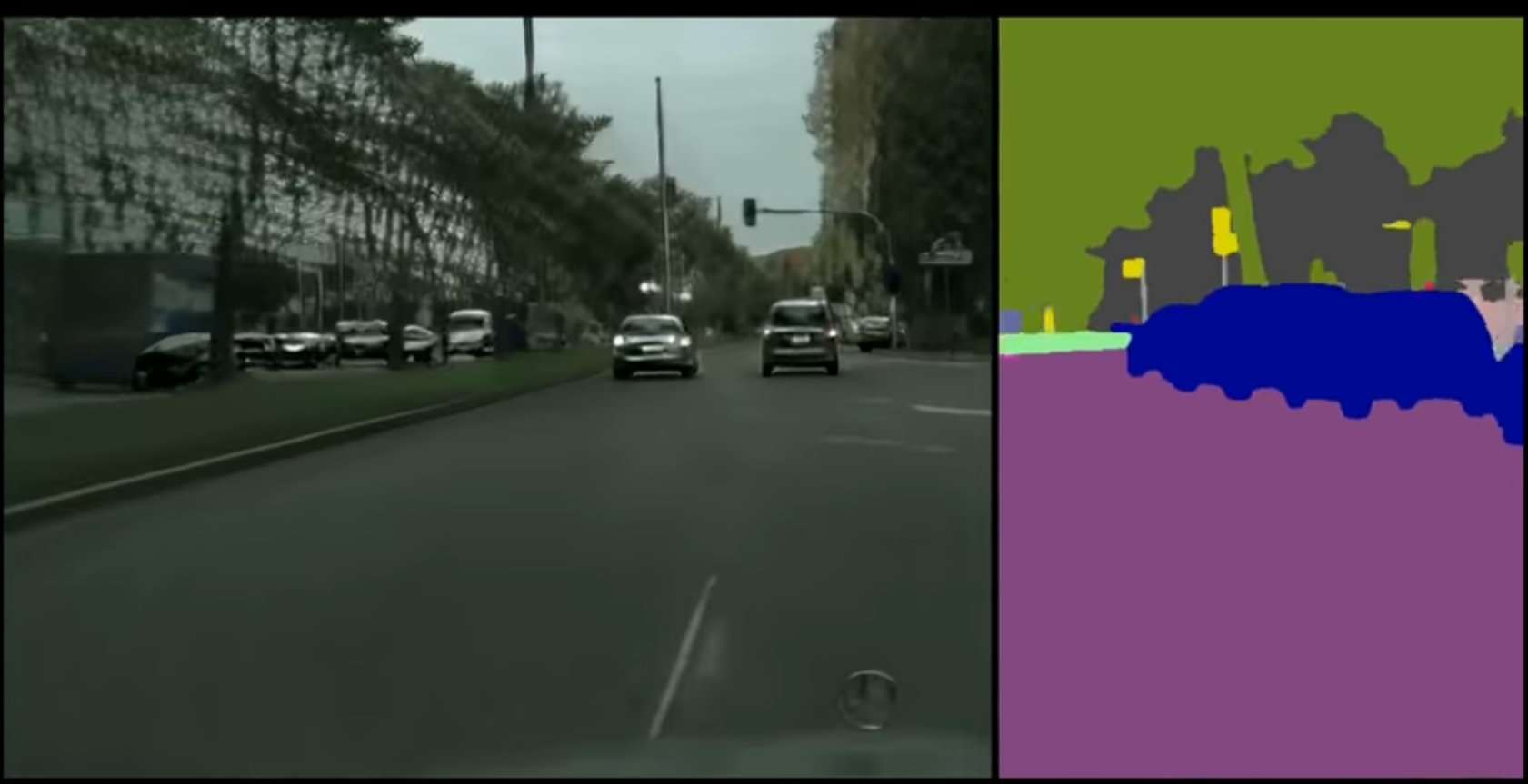 46
GAN を利用したオンラインのデモサイト
どちらが実在で，どちらがフェイクかのクイズを
行うオンラインのサイト
https://www.whichfaceisreal.com/　（デモサイト）
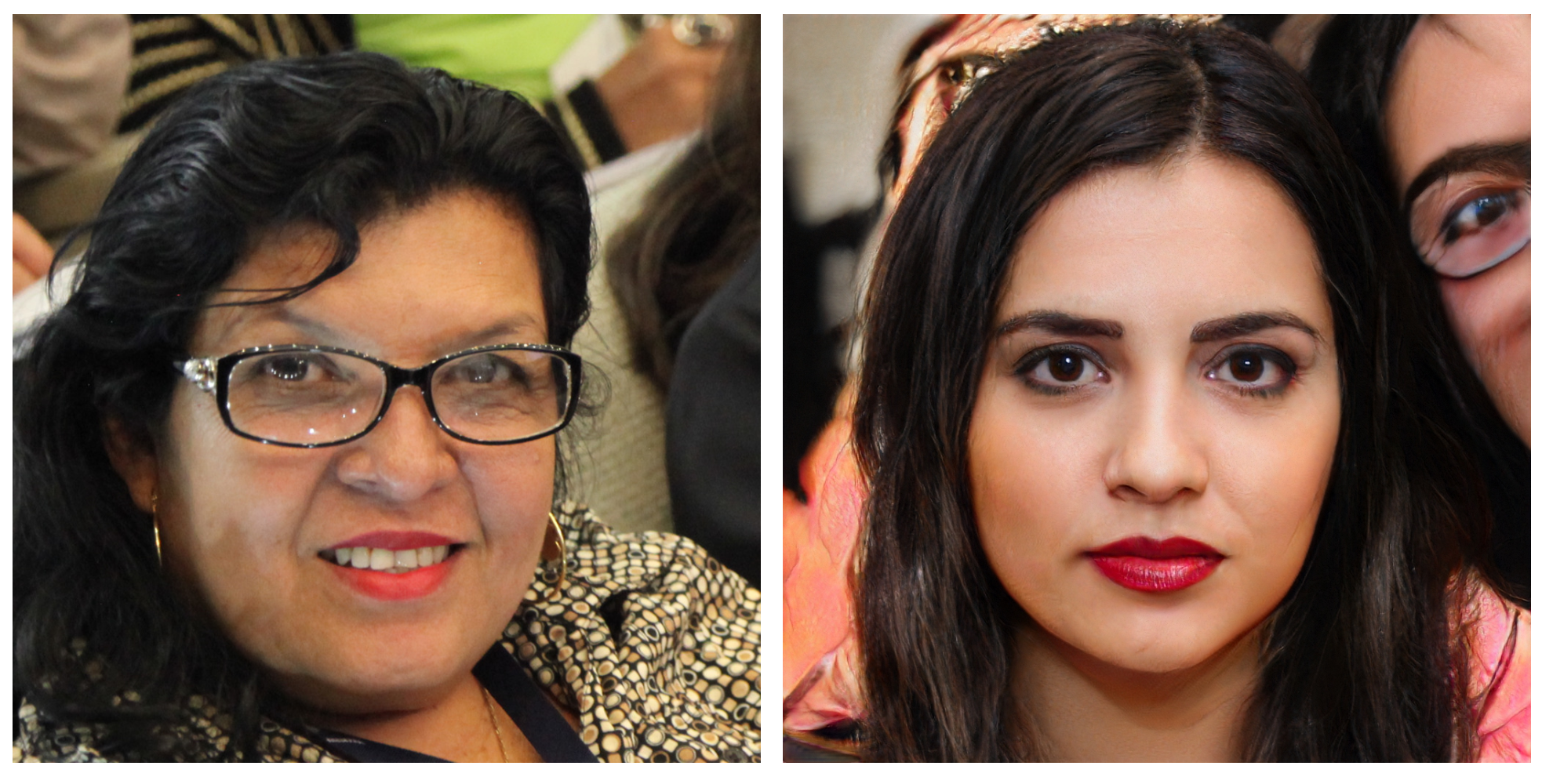 フェイク
実在
47
GAN を利用したオンラインのデモサイト Waifu Labs
Waifu Labs の URL: https://waifulabs.com/　（デモサイト）
人工知能が二次元イラストを生成
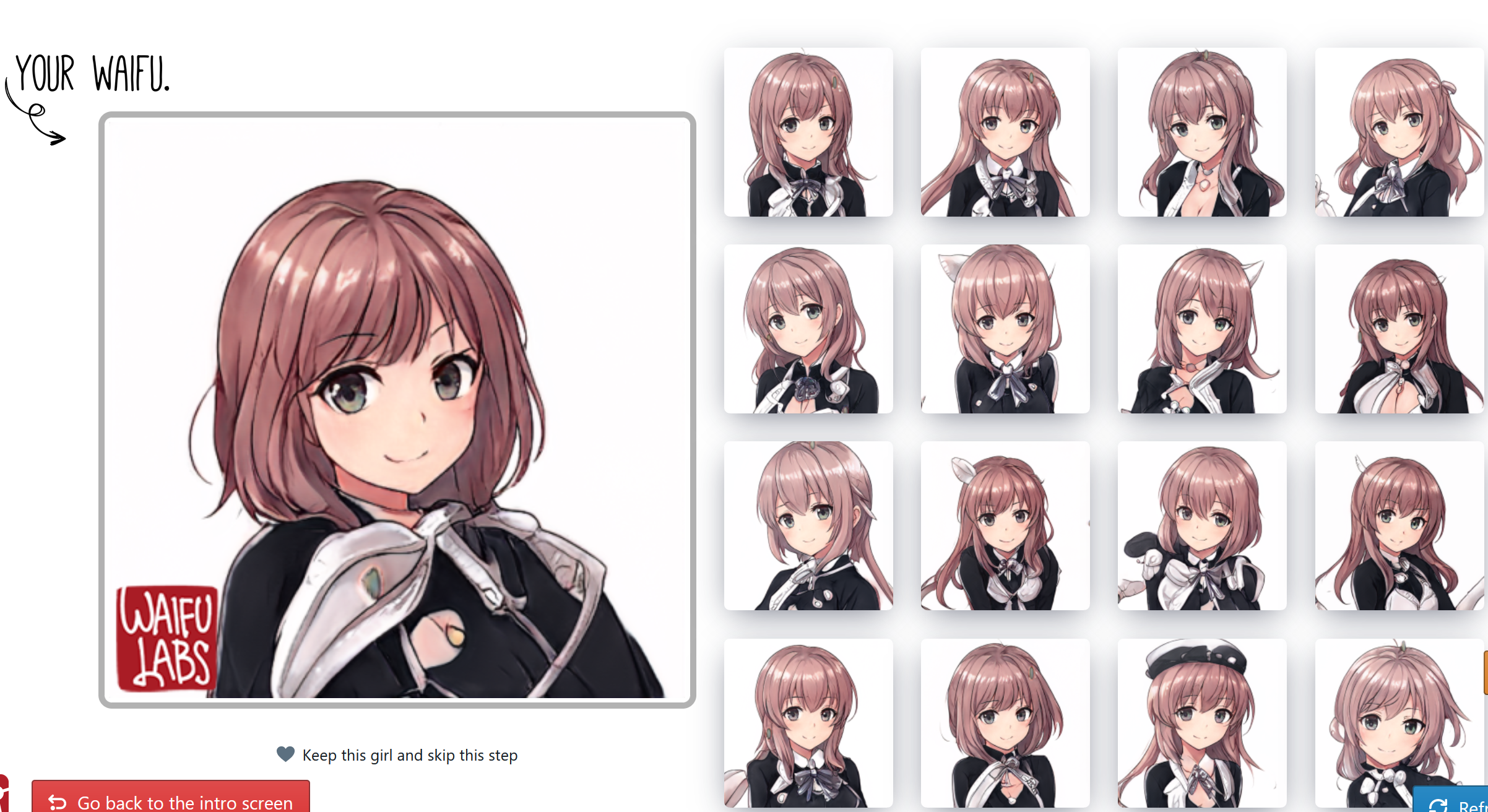 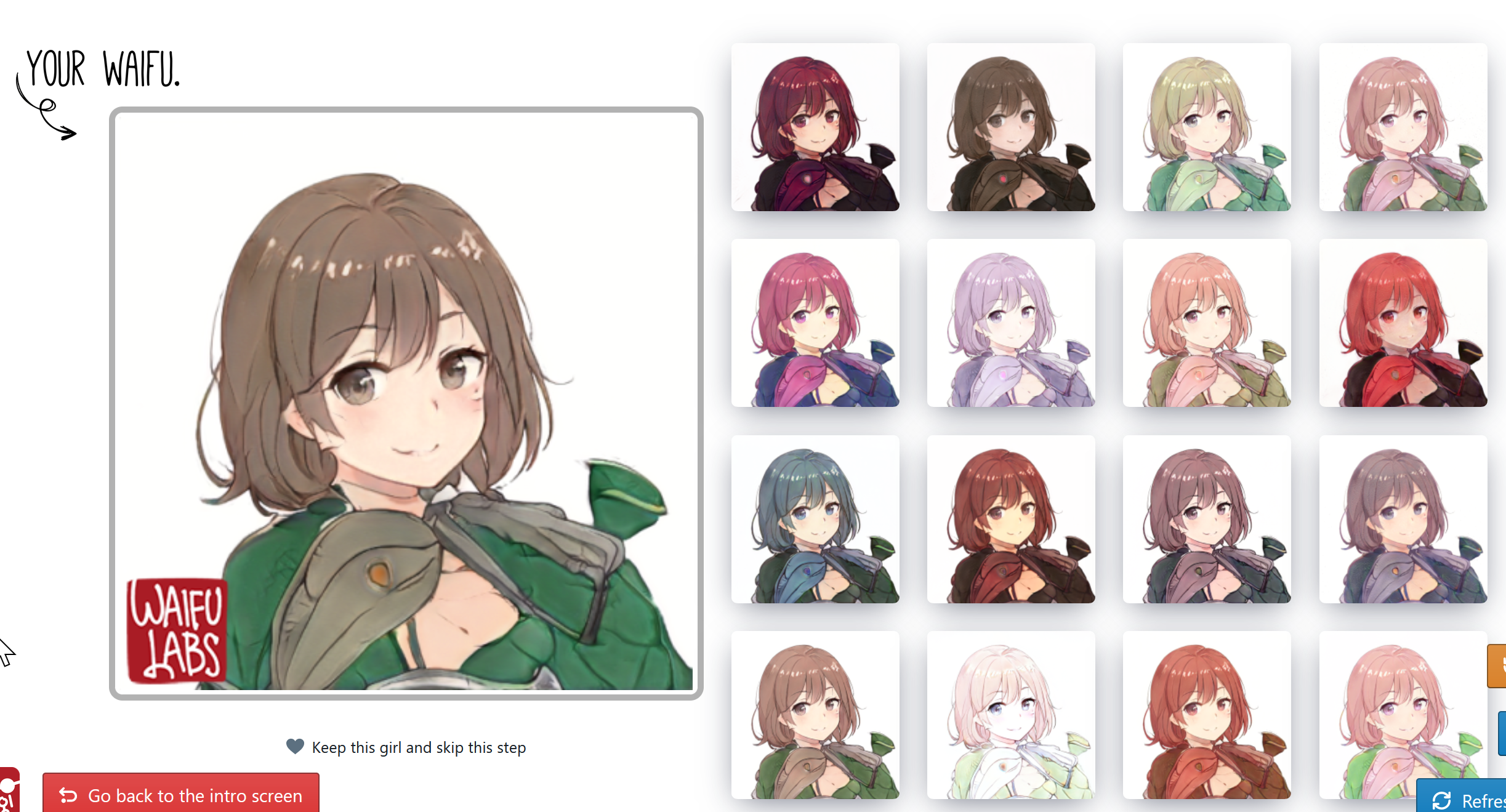 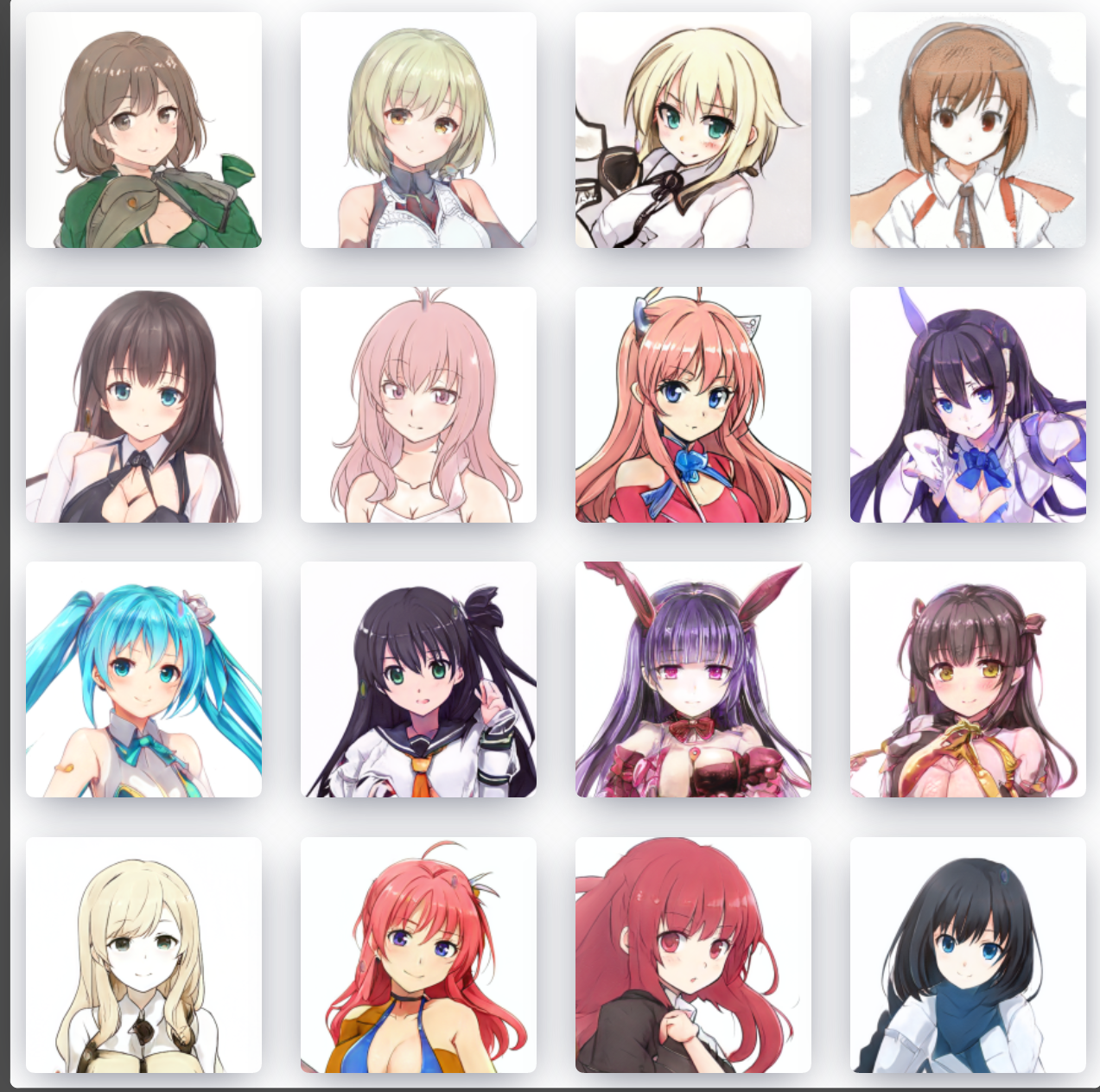 選択画面
選択画面
選択画面
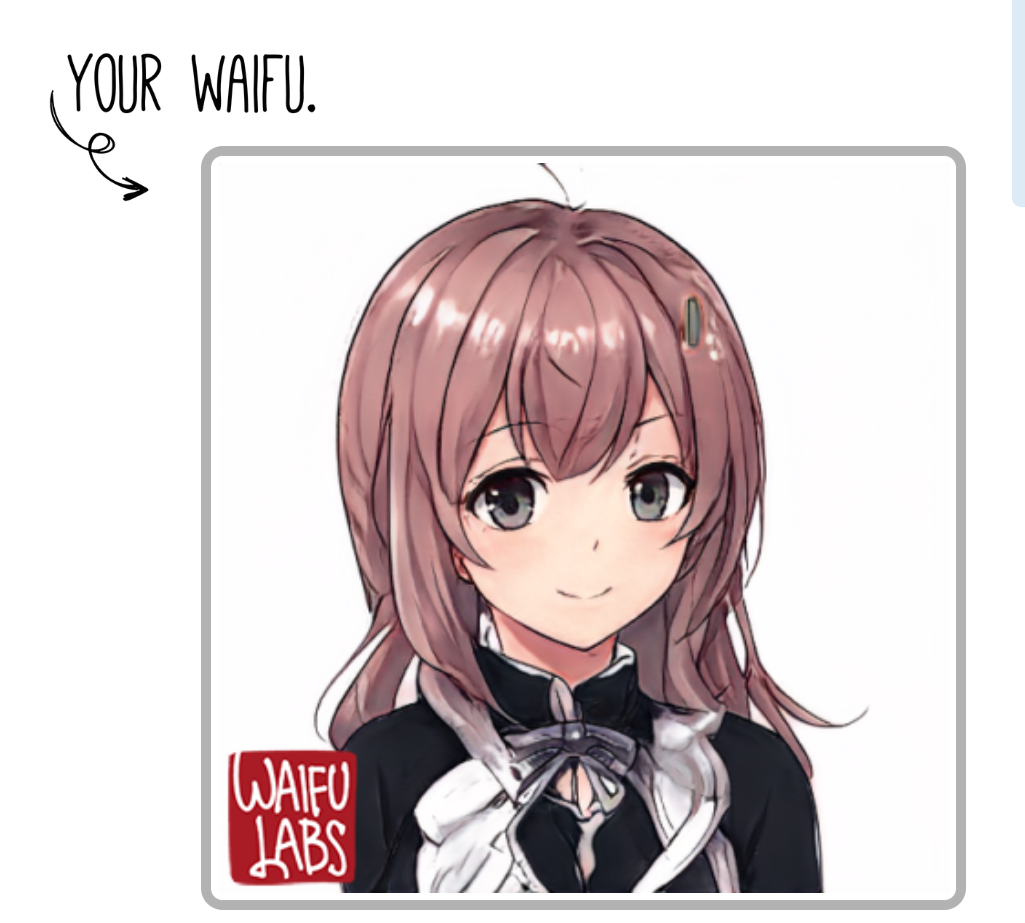 生成された
画像
48
GAN の自律動作マシンへの応用（ニュース）
自律動作マシンの動作検証や，内蔵の人工知能の学習
現実世界で行うには手間がかる
人工知能を用いて，仮想世界を生成し，使用．
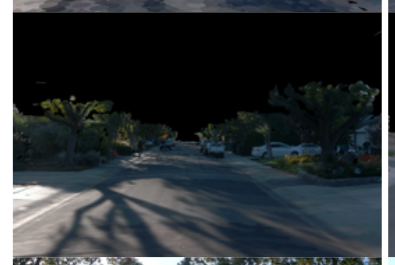 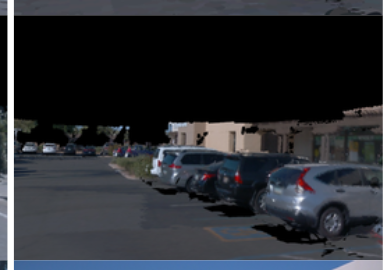 人工知能で生成された画像を，自動運転車の学習に利用
SurfelGAN: Synthesizing Realistic Sensor Data for Autonomous Driving
Zhenpei Yang, Yuning Chai, Dragomir Anguelov, Yin Zhou, Pei Sun, Dumitru Erhan, Sean Rafferty,
 Henrik Kretzschmar
49
写真の合成，イラストの合成
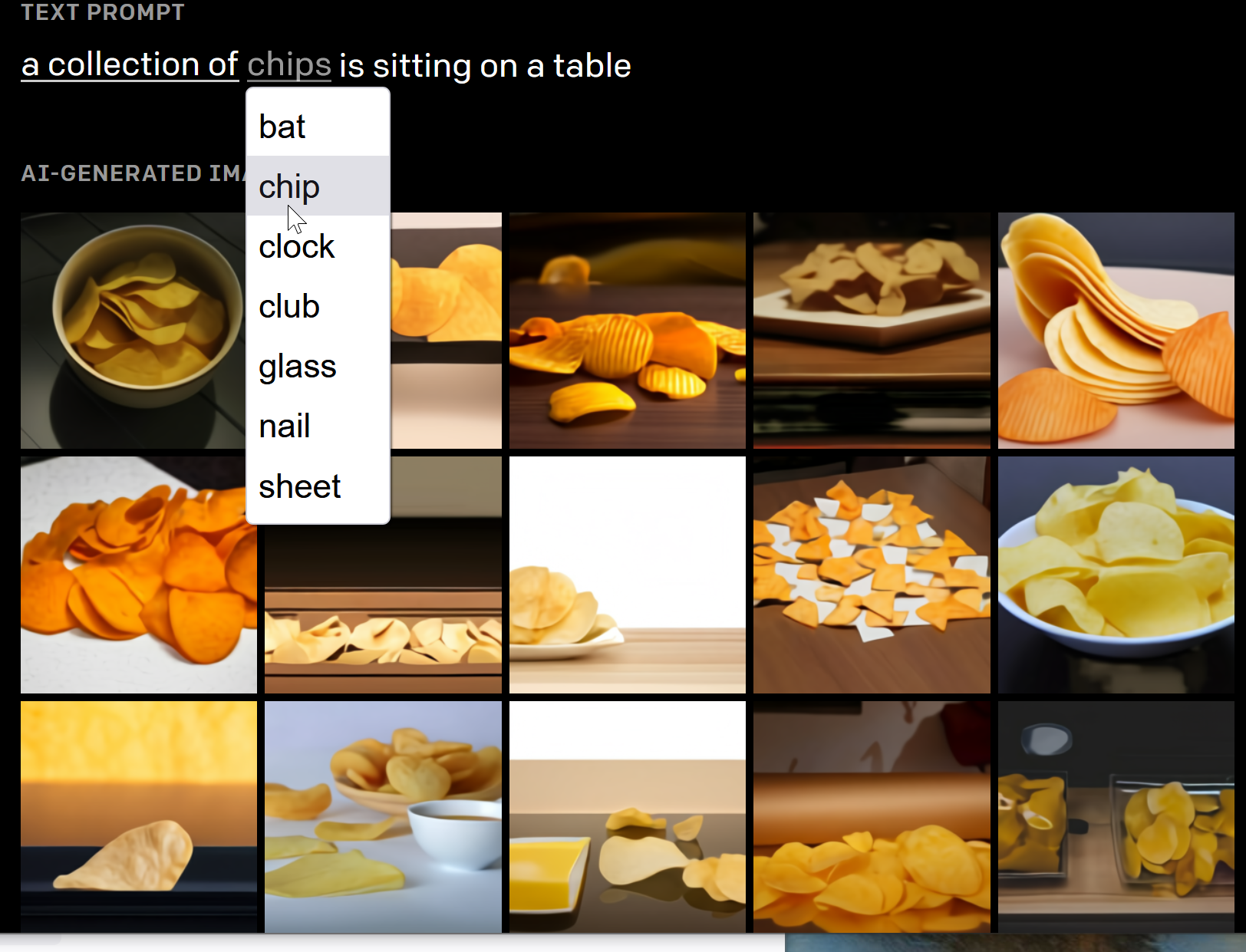 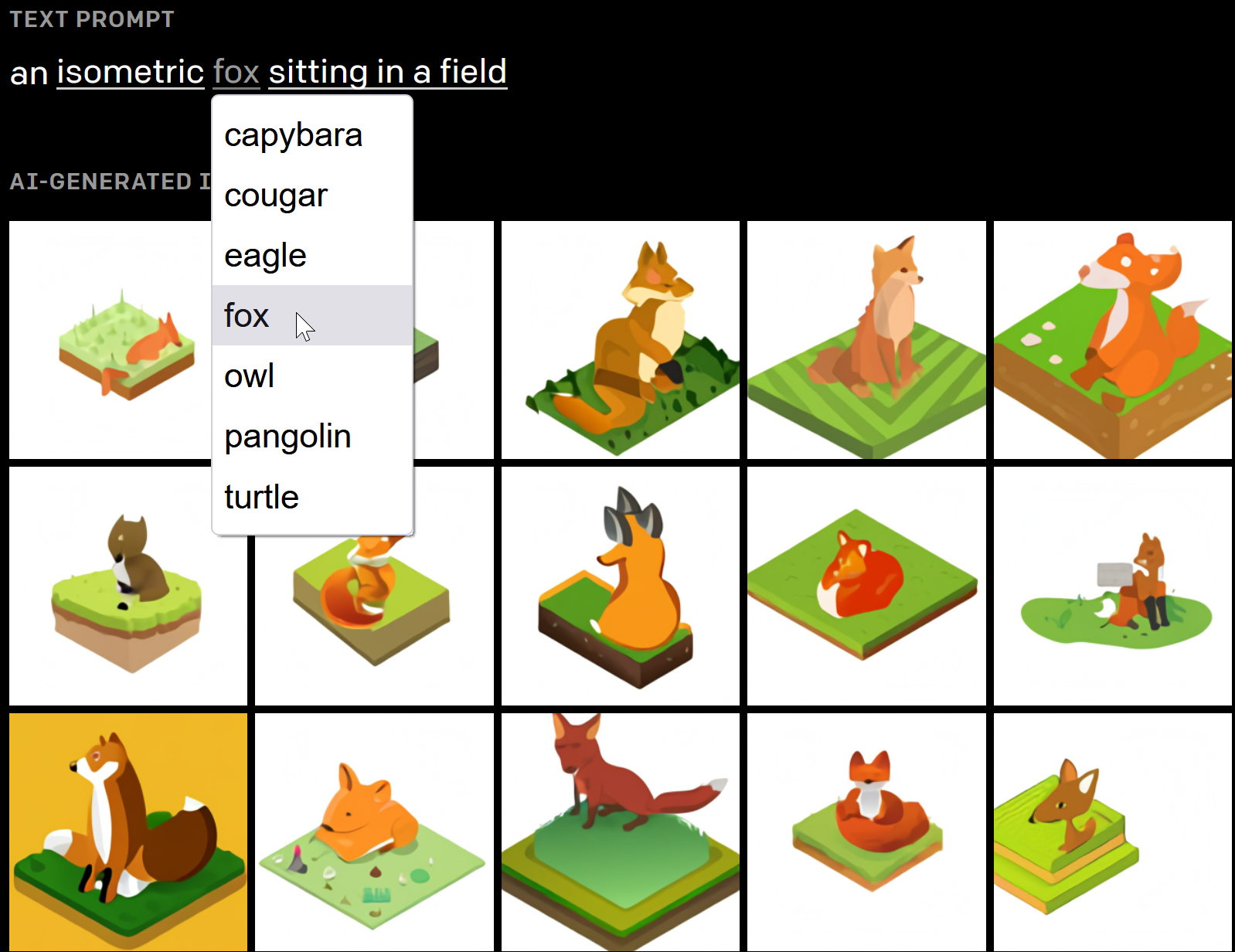 人工知能による合成
人工知能による合成
https://openai.com/blog/dall-e/
50
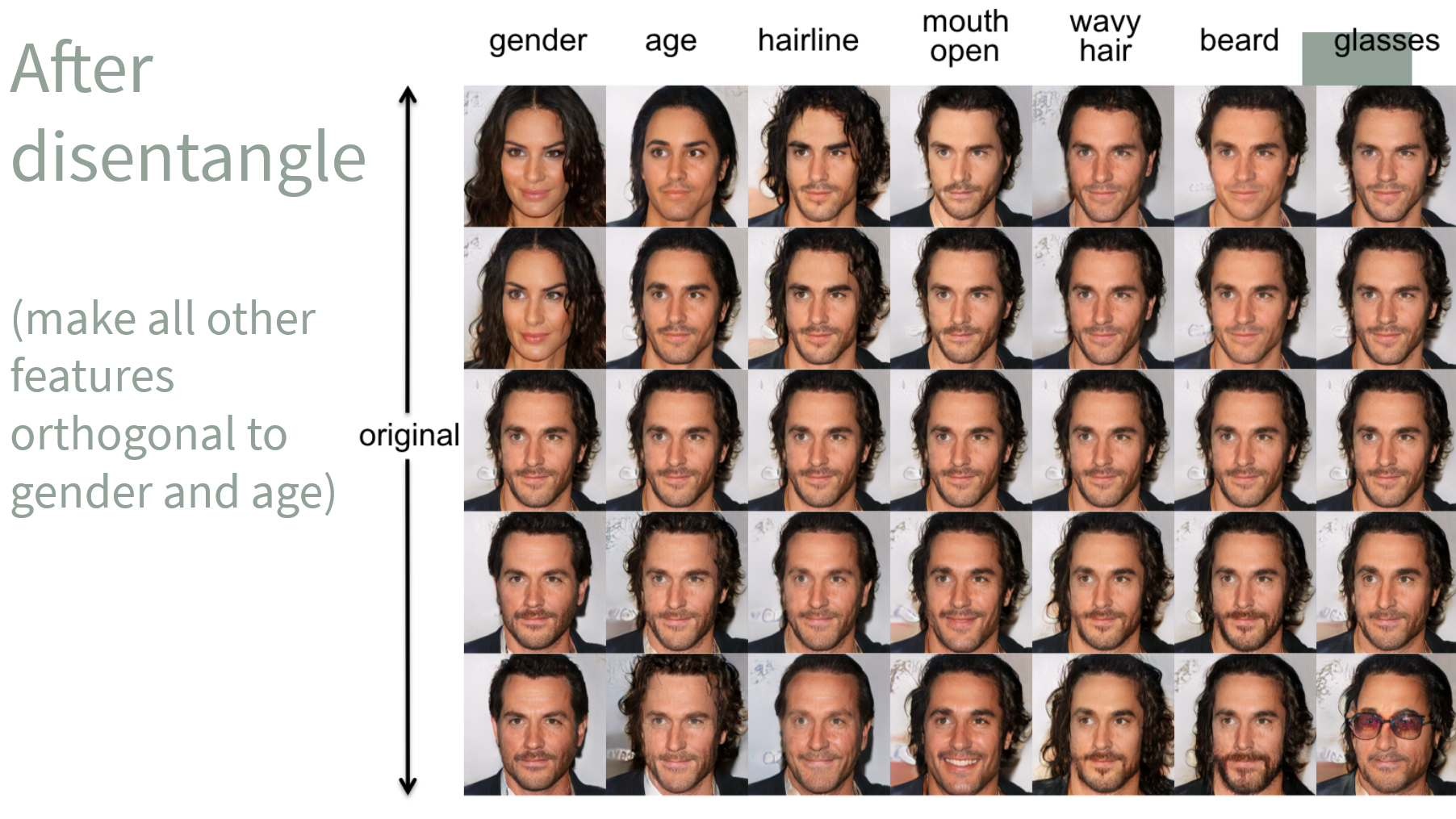 人工知能で，年齢，髪量，口の開き具合，髪の波うち，眼鏡などさまざまな特徴に応じた顔を生成可能
tl-GAN, https://docs.google.com/presentation/d/1OpcYLBVpUF1L-wwPHu_CyKjXqXD0oRwBoGP2peSCrSA/edit#slide=id.g4551faa5ed_0_208　より
51
GAN を用いた高解像度化（ニュース）
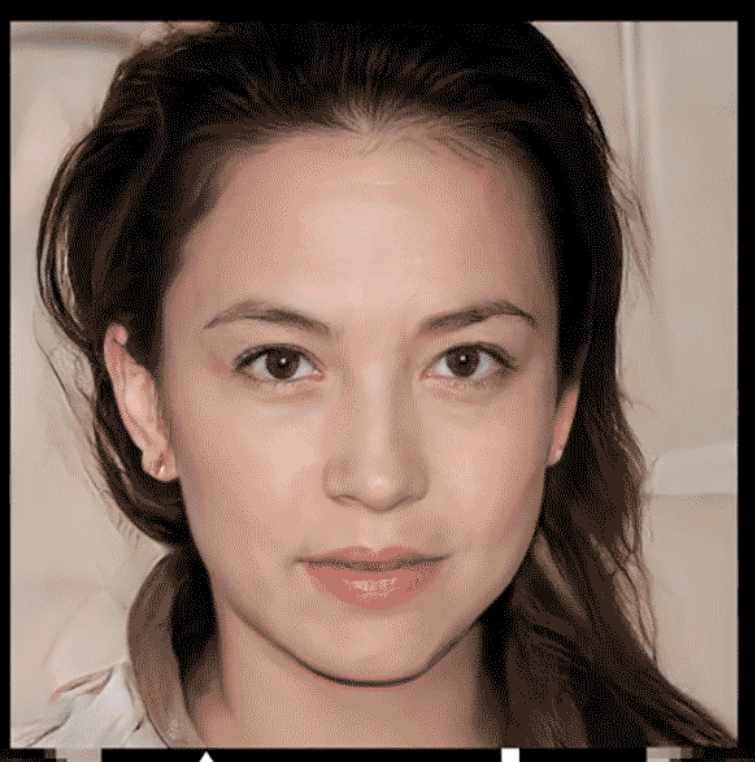 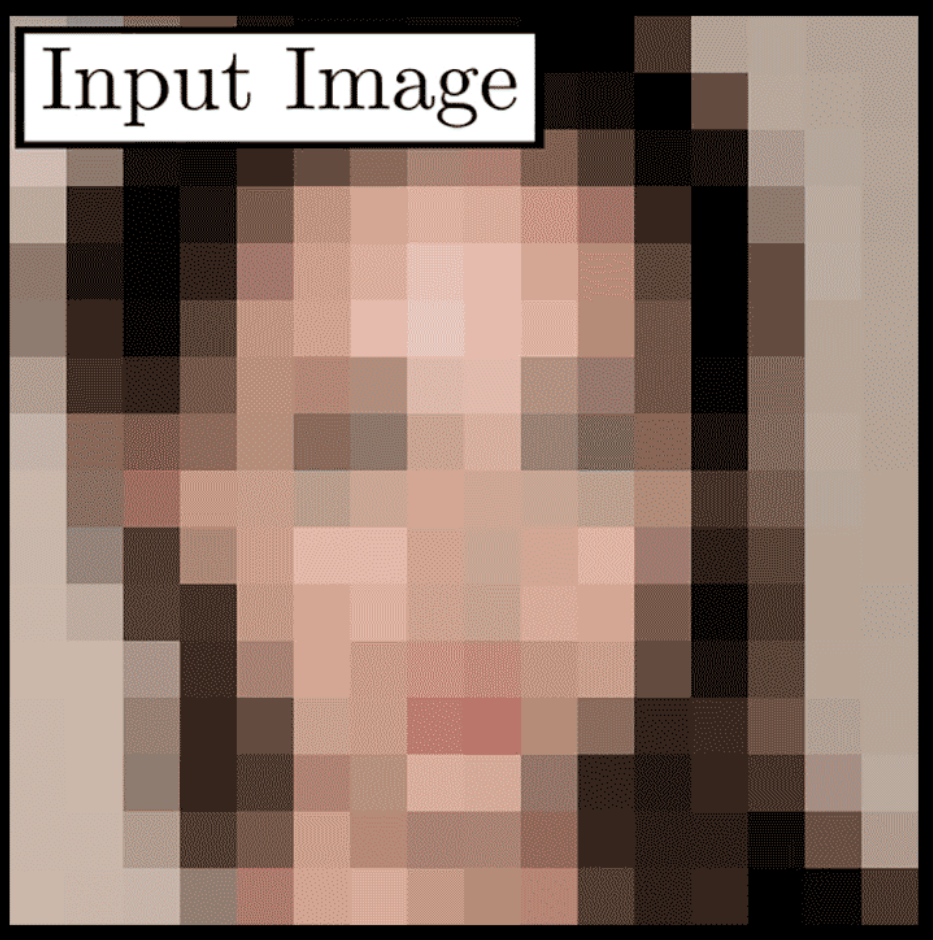 低解像度の画像をもとに，高解像度の画像を人工知能で生成
https://techxplore.com/news/2020-06-artificial-intelligence-blurry-sharper.html より
52
GAN を用いた画像改善（ニュース）
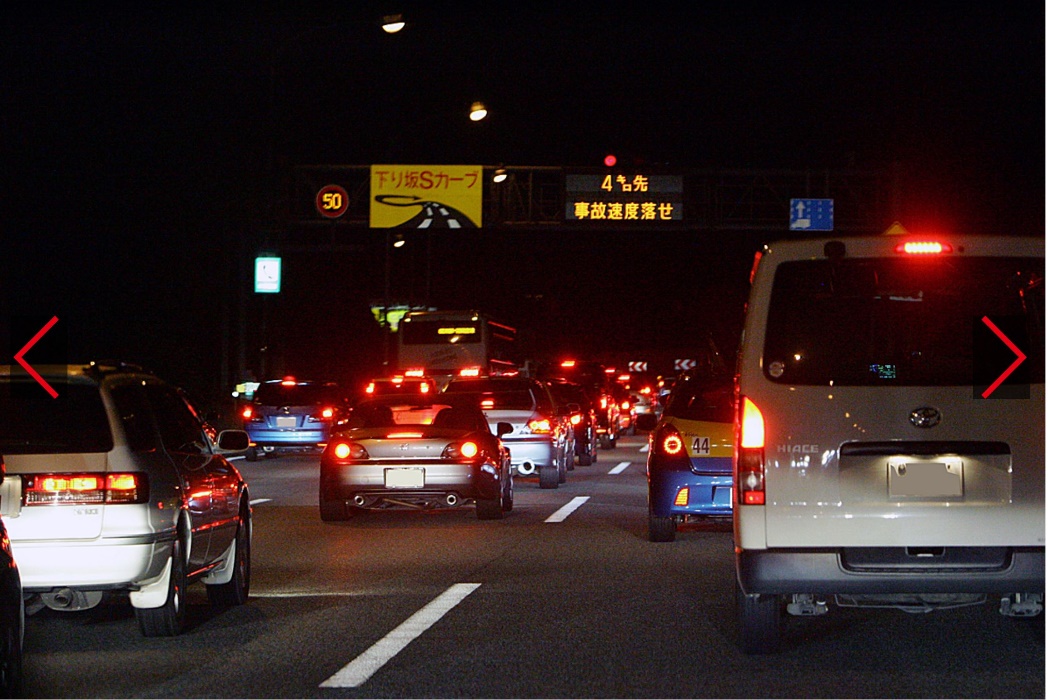 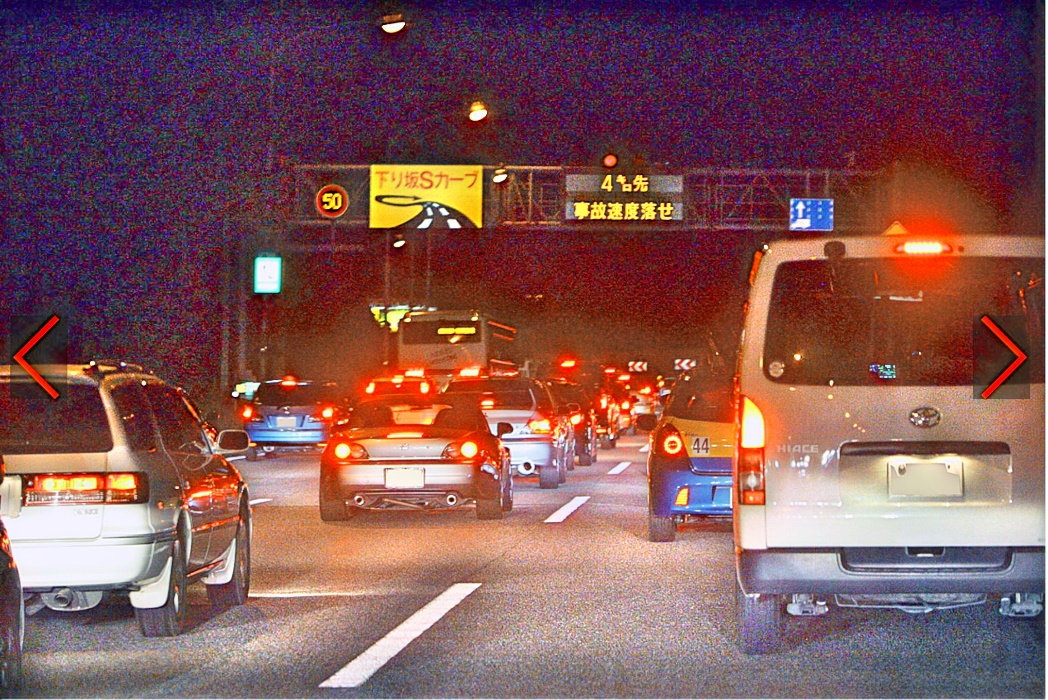 暗い画像を，明るくすることが人工知能で可能に
EnlightenGAN: Deep Light Enhancement without Paired Supervision
Yifan Jiang, Xinyu Gong, Ding Liu, Yu Cheng, Chen Fang, Xiaohui Shen, Jianchao Yang, Pan Zhou, Zhangyang Wang
53
GAN を用いた種々の画像の合成（ニュース）
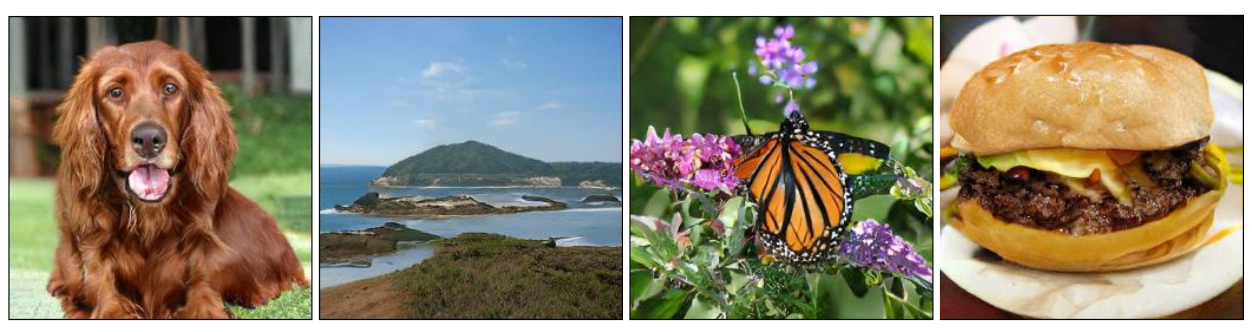 さまざまな種類の画像を，安定して，高精細に生成することが可能に
Large Scale GAN Training for High Fidelity Natural Image Synthesis
Andrew Brock, Jeff Donahue, Karen Simonyan, https://arxiv.org/abs/1809.11096v2
GAN の仕組み
ディープラーニングによるデータの生成能力を示す
研究のひとつ
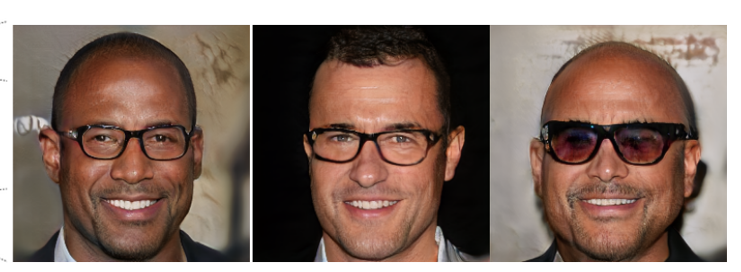 生成され
たデータ
人工知能に
よる生成
人工知能に
よる識別
ノイズ
実在，
フェイク
データの生成
実在の
データ
生成されたデータと
実在のデータが識別
できなくなるように学習
実在なのかフェイク
なのかを識別
Generative Adversarial Networks, Ian J. Goodfellow, Jean Pouget-Abadie, Mehdi Mirza, Bing Xu,
 David Warde-Farley, Sherjil Ozair, Aaron Courville, Yoshua Bengio, https://arxiv.org/abs/1406.2661
55
GAN（Generative Adversarial Network）の仕組み
１．2つの AI を使って学習を行う。
　　人工知能による生成（生成器）
　　人工知能による識別（識別機）
２．生成器
　データを生成。識別器が誤って判定するようなデータを生成するように学習する。
３．識別器
　生成器が生成したデータが本物か偽物かを判定。本物データを正しく、生成データを誤って識別するように学習する。

生成器は生成器と識別器の学習を交互に繰り返すことで、生成器が本物に近いデータを生成できるようになる。
56
人間の下書きを，人工知能が清書する
人工知能が，元の情報を保ったまま人間のイラストを清書する AutoDraw
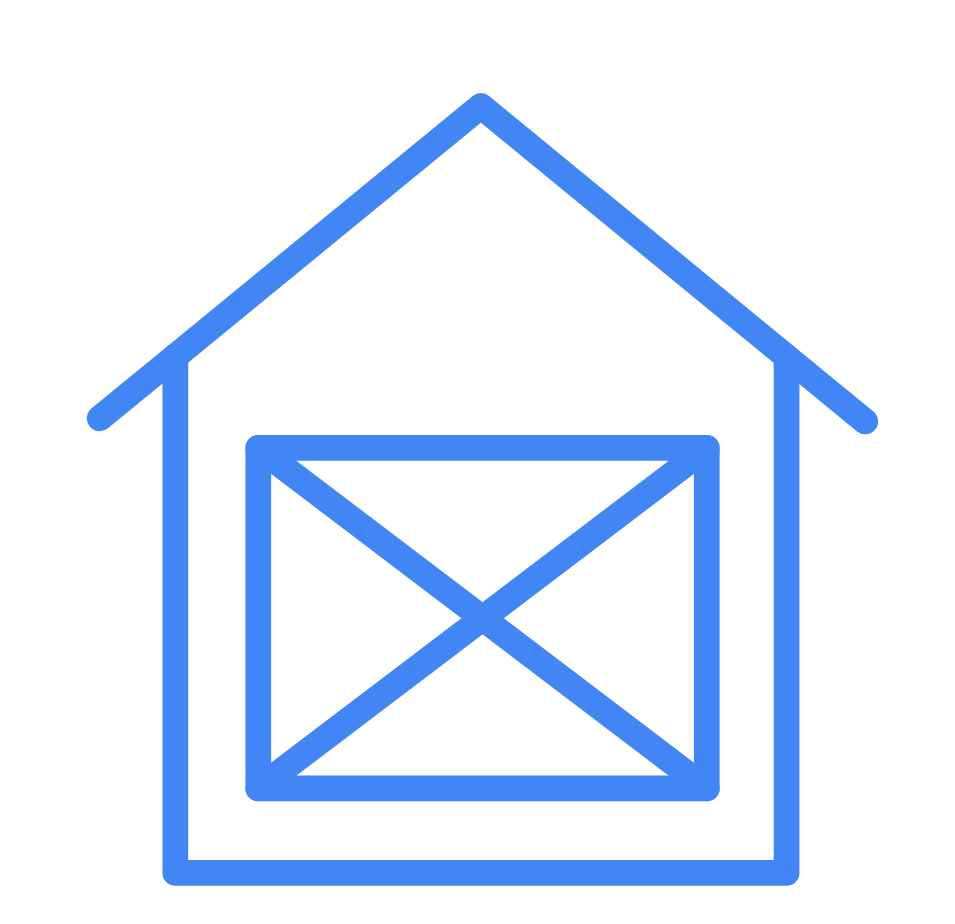 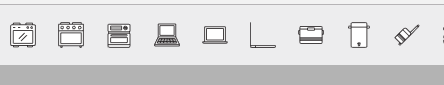 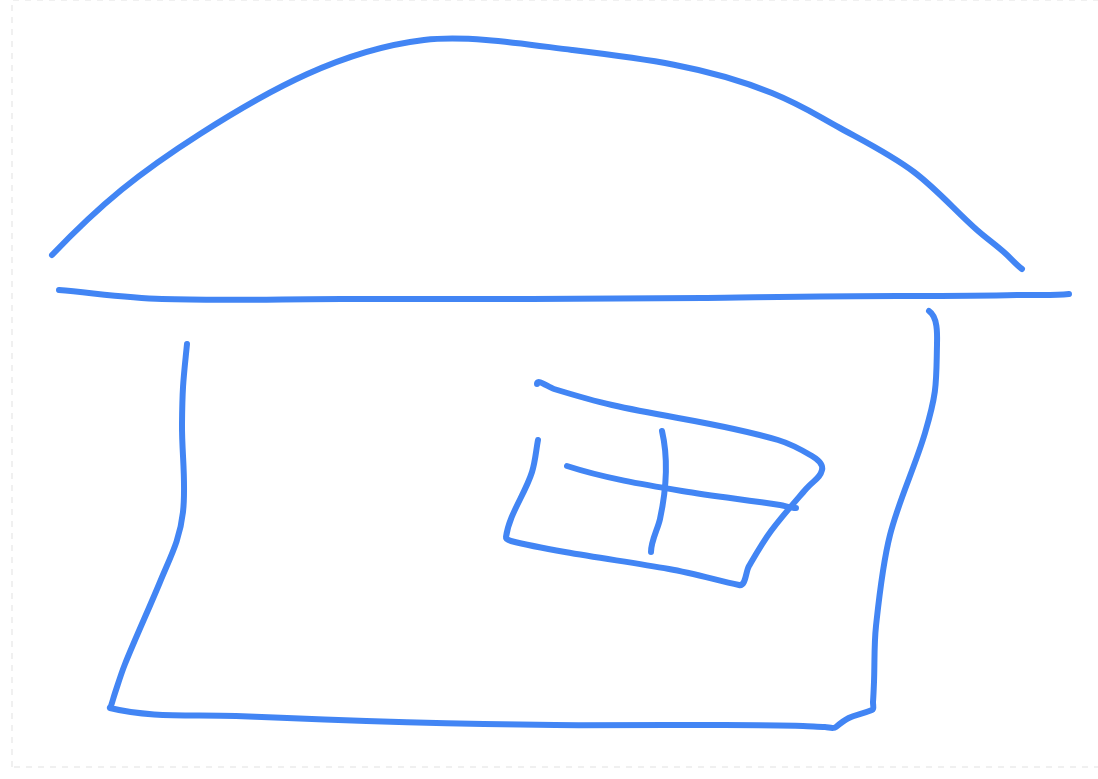 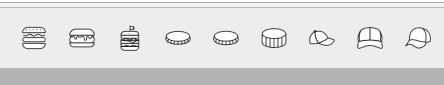 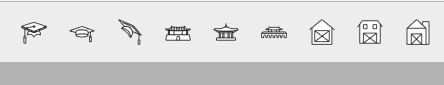 人間がイラストを描く
完成
コンピュータが候補を出す
https://www.autodraw.com/
57
① ウェブブラウザで次の URL を開く
	https://www.autodraw.com/
②「Start Drawing」をクリック
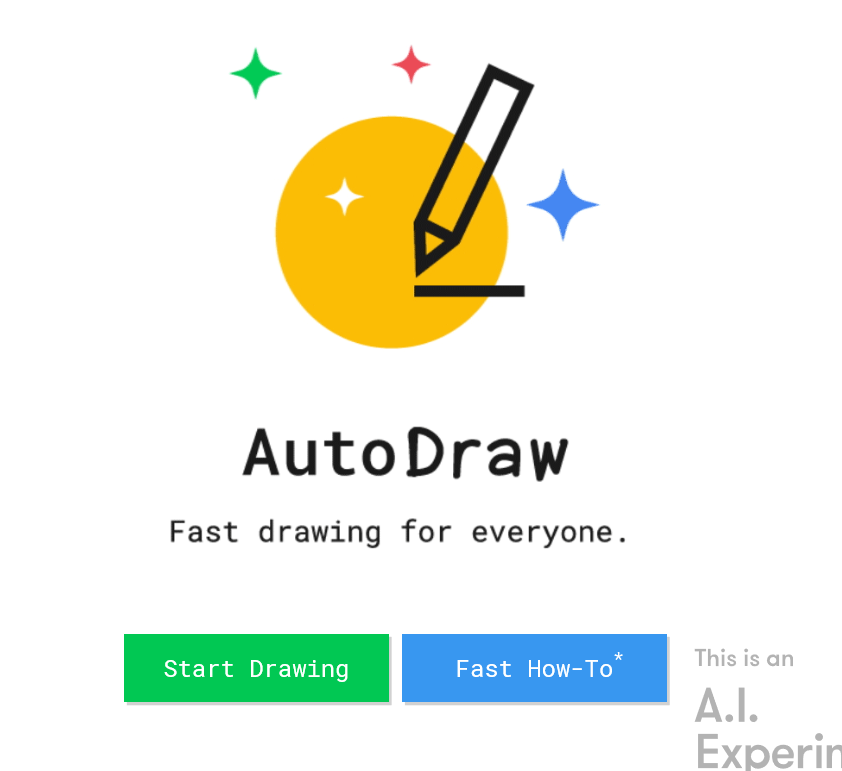 58
③　描きたいものをざっくり描く
	https://www.autodraw.com/




④上のメニューに候補が出るのでクリック
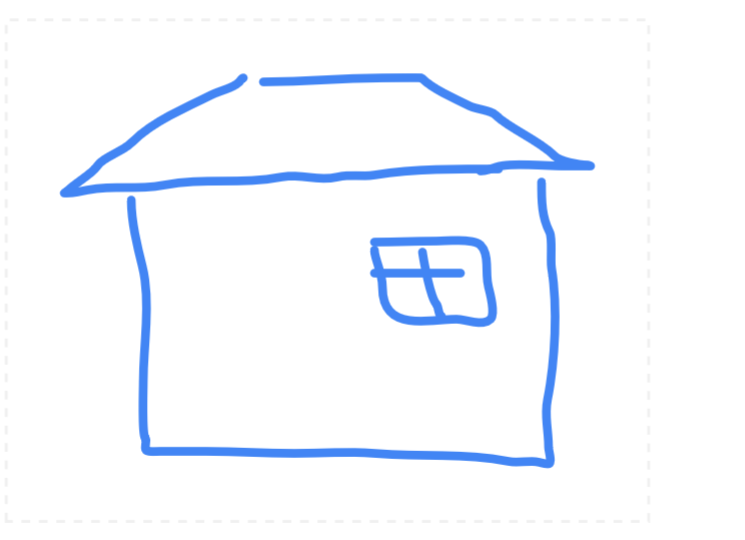 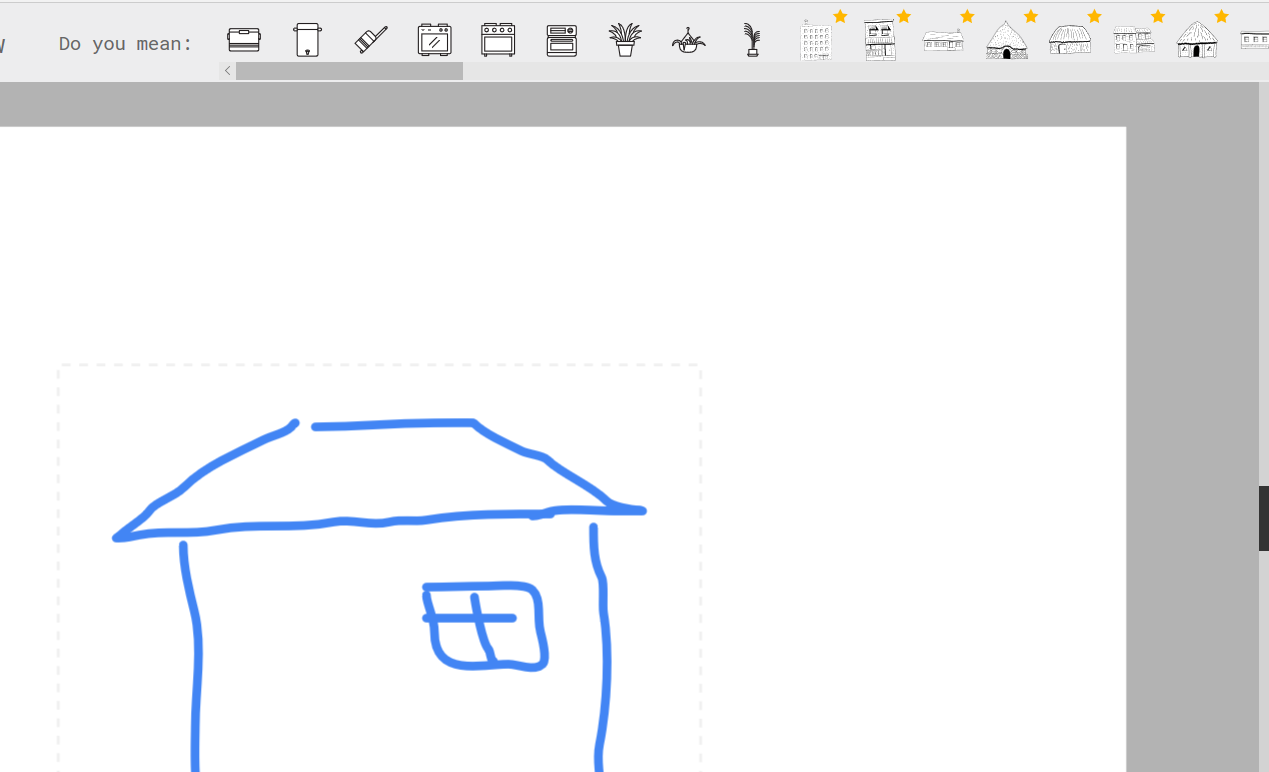 59
人工知能で，スケッチを増やすサイト
https://magenta.tensorflow.org/sketch-rnn-demo
① スクロールして、
下の方の「Variational Auto-Encoder」を探す

② 「Variational AutoEncoder
         Demo」をクリック
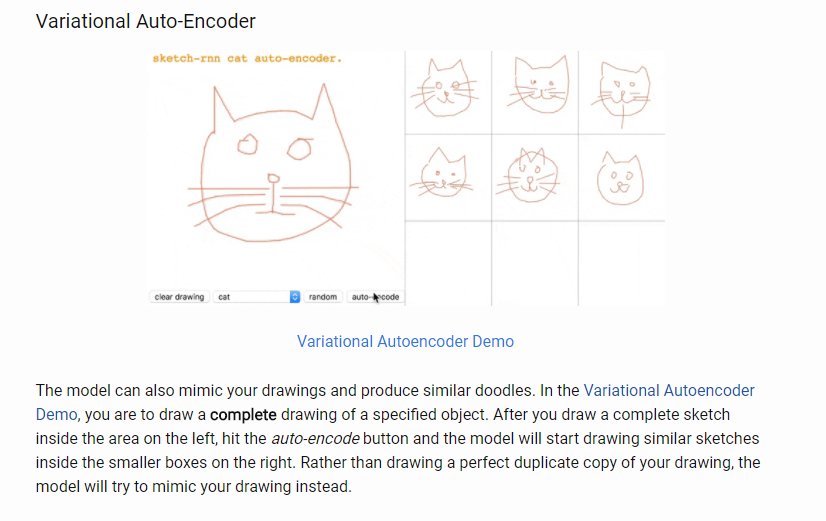 60
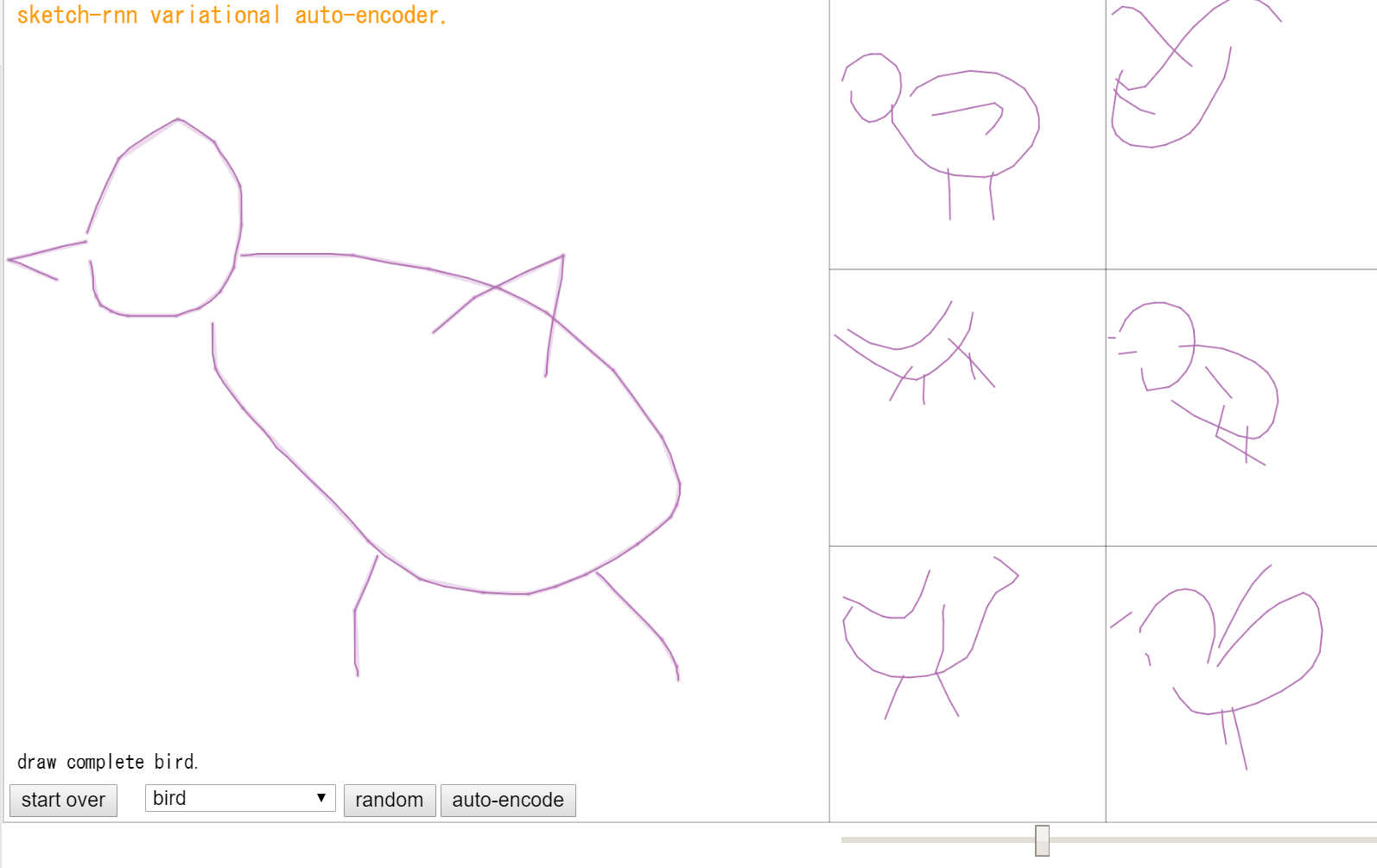 start over
始めから
auto-encode
スケッチ生成
種類を
選べる
61
「手書き」の絵に合うように，猫の画像を人工知能が描く
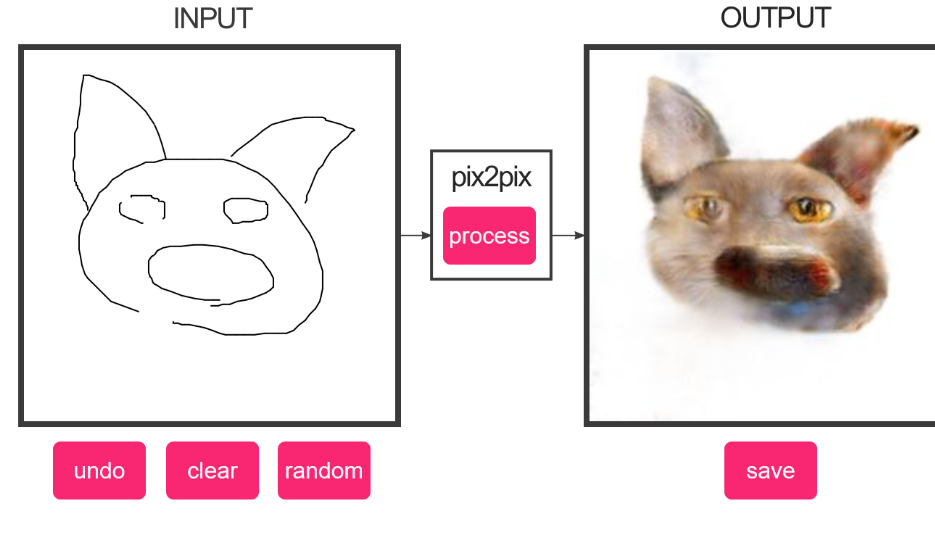 62
人工知能で猫を描くウエブサイト
① ウェブブラウザで次の URL を開く
	http://affinelayer.com/pixsrv/index.html
②　「edges2cats」を探す
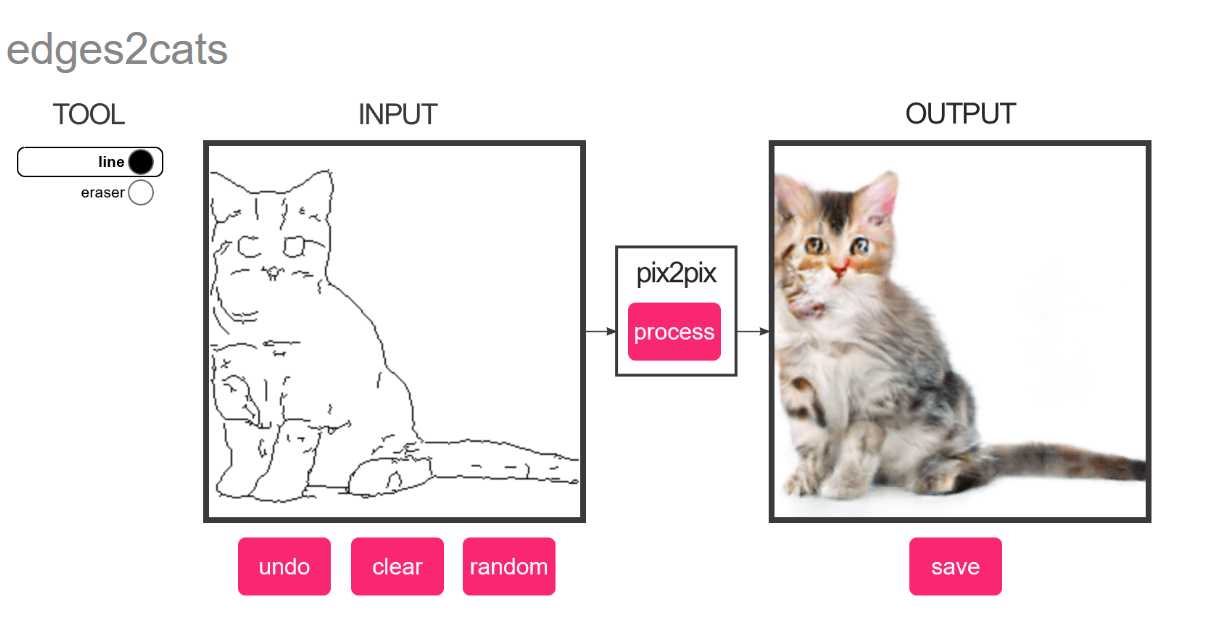 63
③ 「Clear」をクリックして消す





④　猫を手書きして「process」をクリック
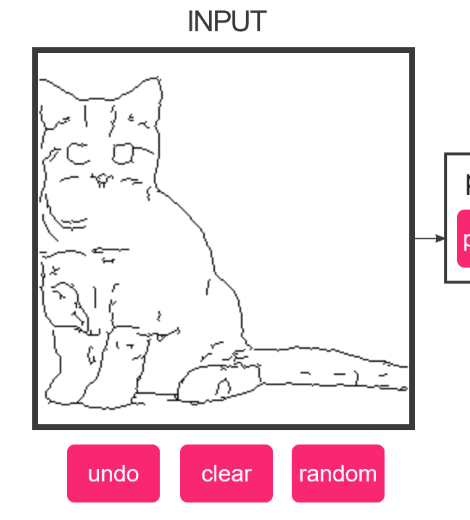 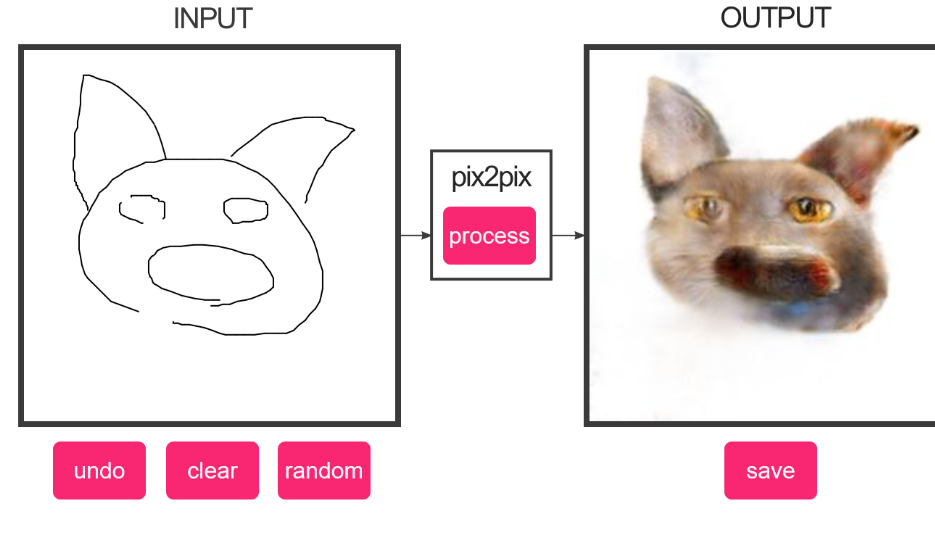 64
フェイクビデオ
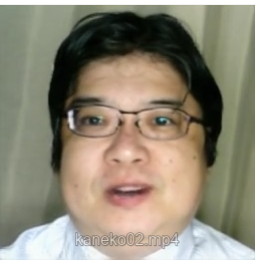 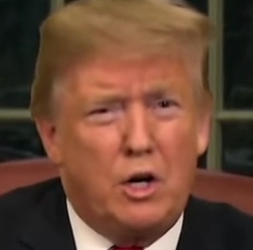 ＋
→
人工知能により
合成されたビデオ
ビデオ
写真
65
66
AI を責任をもって活用するために
人間が主導
AIはあくまで人間を支援する道具。最終的な判断は人間。
AI に個人情報を与えるのは危険
AIは人間が運用している。AIが危険というよりも、AIの運営者が危険な場合がある
偽情報の抑制
AIの悪用により偽情報の生成が極めて容易に。複数の信頼できる情報源を参照する習慣が大切。
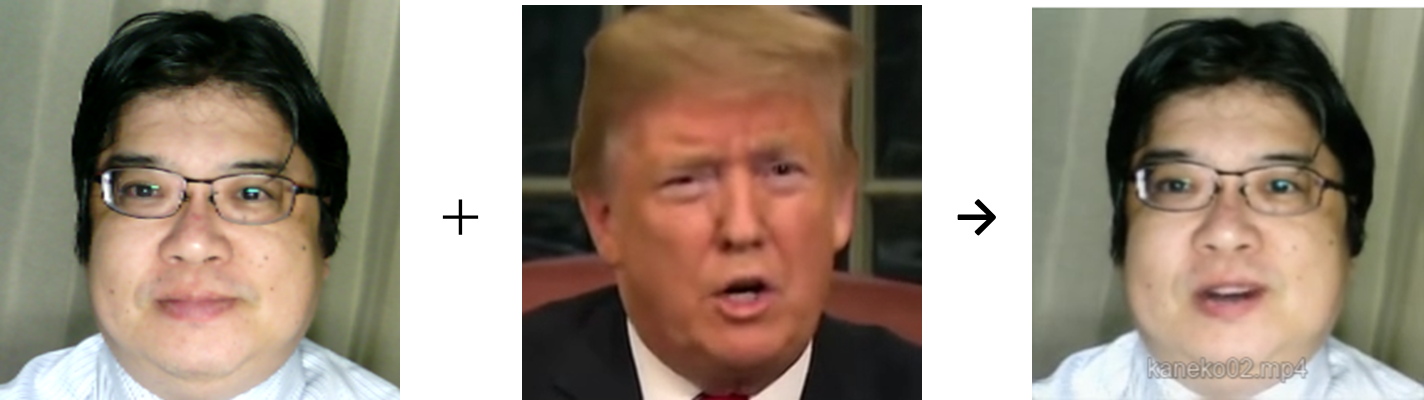 67
1-5 人工知能の現状
（人工知能）
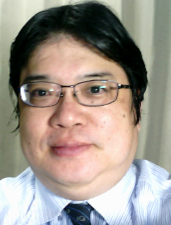 金子邦彦
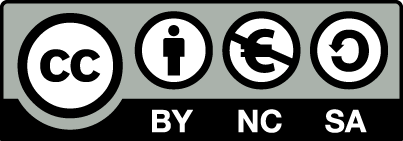 68
① 人工知能の利用での注意点
人工知能は、誤った結果を出すこともある。
人工知能が行うことは限定されており、全てを任せてしまうのは適切ではない。
人工知能は人間が設定した範囲内でしか活動できない．それ以外のことについては判断ができない。
機械学習で用いる学習データに偏りがあるとき、結果にも偏りが出てくる。人工知能の判断には注意が必要。
人工知能は、あくまでも「人間が利用する道具」であり、人間次第である。人間の判断や考えを補完するために利用されるべきである。
69
② 技術は急激に進歩する
人工知能はいまも発展途上。
機械学習は，大量のデータを用いて学習することで能力を向上させるため、今後もデータが増加することで能力は向上する。
今後も、人工知能の新技術が期待できる。
人工知能がより人間に近い認知機能を持つことで、人間と人工知能のコミュニケーションの進歩も期待できる。

しかし、技術の進歩に伴い、人工知能の社会への影響や倫理的な問題も指摘され、顕在化するようになってきた
1-6 人工知能の歴史
（人工知能）
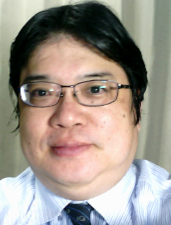 金子邦彦
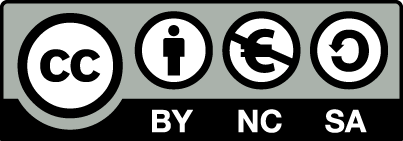 71
コンピュータと人工知能 (AI) の歴史
１９５０年代　コンピュータの誕生
	人間よりも高速かつ正確な計算能力

１９８０年代　コンピュータはパーソナルなものへ
	ワープロ，表計算，グラフィックスなどが一般的に
	
１９９０年代　インターネットの普及
	コミュニケーション，知識の蓄積と流通，情報発信
　　　が格段に便利に

２０１０年代　機械学習の進展
	人工知能の知的能力が人間を超えるとも
　　　言われるようになってきた
72
1-7 人工知能による社会の変化
（人工知能）
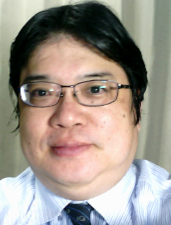 金子邦彦
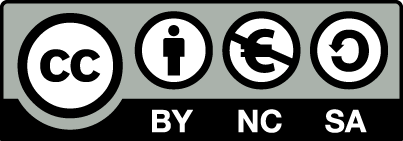 73
人工知能という技術が生み出す社会の変化
《新技術の創出》
高性能コンピュータ，機械による学習，人工知能

《社会全体への波及効果》
・体系化可能な職業は機械により自動化される
・データが価値を持つ
・新産業分野の創出

《生活，文化の変化》
富の分配，余暇，生活・文化の在り方に大きな変容が進む
74
人工知能による社会の変化
《仕事の在り方の変化》
機械化により、単純な作業や決まった手順に基づく作業は、より自動化される。
一部の職業が消滅する一方で、新しい職業や産業分野が生まれる。

《人工知能が解決に役立つ可能性のある問題》
環境問題やエネルギー問題など、人類が抱える問題の解決に役立つ可能性がある。

《クリエイティブな活動への人工知能の貢献》
デザインや音楽、文学など、創造的な活動においても、人間と人工知能の協働が進み、新たな価値が生まれる可能性がある。

以上のように、人工知能による社会の変化は単に仕事の在り方だけでなく、人類が抱える問題の解決やクリエイティブな活動にも影響を与えることが予想される。
75
体系化可能な職業の例
事務（一般，医療事務，学校事務，行政事務，経理事務，人事事務，貿易事務，保険事務，郵便事務）
製造，組み立て，仕上げ（通信機器組み立て，NC旋盤，加工紙，カメラ組み立て，機械木工，金属加工，金属製品検査，金属研磨，金属プレス，ゴム製造，梱包，自動車組み立て，建築作業，水産ねり製品，石油製品，製パン，製粉，製本，プラスチック製品成型，めっき，めん類製造）
窓口（銀行窓口，駅窓口，貸付，クリーニング取り次ぎ，日用品修理，包装作業，ホテル接客，有料道路料金収受，レンタカー，コールセンター）
保守作業（石油精製，コンピュータ，発電所，プロセス製版，ボイラー）
設備維持管理（マンション管理，警備，検針，駐車場，道路管理，ビル清掃，列車清掃）
販売（レジ，小売りでのセールス，出荷，発送，清涼飲料ルートセールス．宝くじ）
運転運搬（トラック，タクシー，宅配，産業廃棄物，新聞配達，電車，路線バス，郵便仕分け）
その他，給食調理，測量
調査レポート：When Will AI Exceed Human Performance? Evidence from AI Experts　
野村総合研究所は，6「人工知能やロボット等による代替可能性が高い100種の職業」
76
ベーシックインカムのニュース
人工知能やロボットによる自動化が進むと、特に、単純作業やルーティンワークなど、機械に代替可能な仕事が失われる可能性が高い。
あらゆる業界において、構造転換が進む。

ベーシックインカムは、働くかどうかに関わらず、最低限の所得を保証する制度として注目されるように。
最低限の生活が保証されるため、生活が安定し、新たな挑戦ができる余裕が生まれる。
資金面での課題もある。
人工知能が生み出した富を、人類全体でどうやって分け合うか、という考え方もある。
77
まとめ
《仕事の在り方の変化》
一部の職業は消滅する一方で、新しい職業や産業分野が生まれる。
《人工知能が解決に役立つ可能性のある問題》
環境問題やエネルギー問題など、人類が抱える問題の解決
《社会の変化に伴う課題》
失業問題や、収入格差の拡大などの課題が生じる可能性がある。
《人工知能についての考え方》
高度に発達した人工知能が脅威になるかどうかは自分で調べ、考察することが重要である。
人間がよりクリエイティブになるために人工知能を使うことや、人と人工知能とロボットが協働することが必然的に起こる可能性がある。
78
演習
【外部ページへのリンク】 
人工知能のデモサイト 
Google によるオンラインデモ: https://cloud.google.com/vision 
顔の合成: https://www.whichfaceisreal.com 
OpenAI での写真の合成，イラストの合成: https://openai.com/blog/dall-e/ 
顔の表情など：https://cloud.google.com/vision/docs/drag-and-drop 
どちらが実在で，どちらがフェイクの顔か： https://www.whichfaceisreal.com/ 
イラストの合成 (Waifu Labs): https://waifulabs.com/"> 
AutoDraw: https://www.autodraw.com/ 
magenta.tensorflow.org の AutoEncoder のデモ: https://magenta.tensorflow.org/sketch-rnn-demo 
affinelayer.com の Edges2cats のデモ: https://affinelayer.com/pixsrv/index.html 
DeepL: https://www.deepl.com/translator 
playhground.tensorflow.org: https://playground.tensorflow.org
79